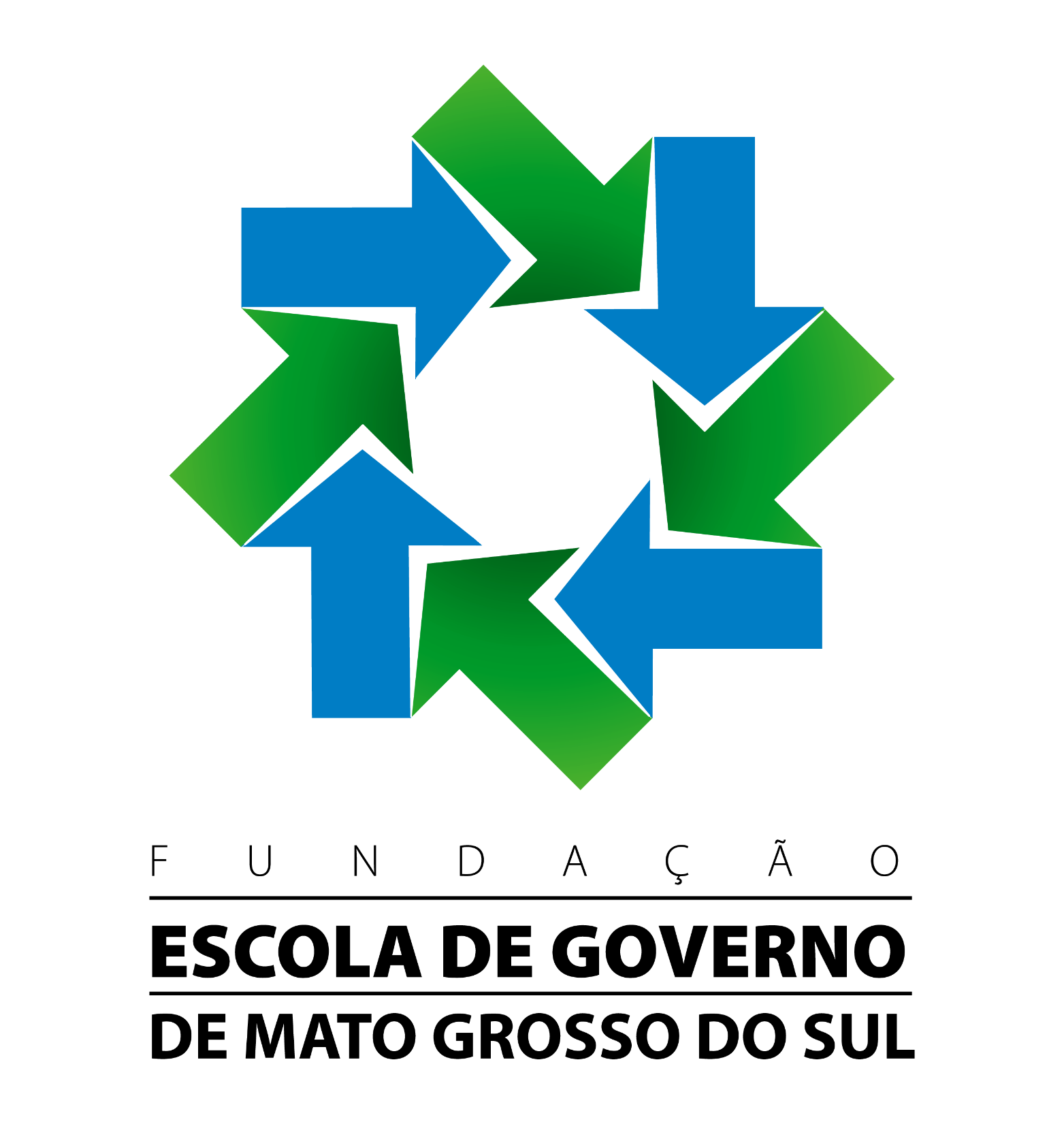 OFICINA GESTÃO DE CONVÊNIOS E CAPTAÇÃO DE RECURSOS
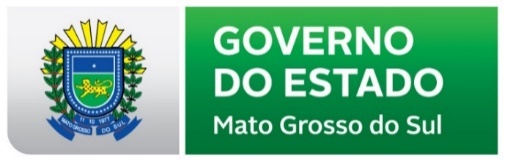 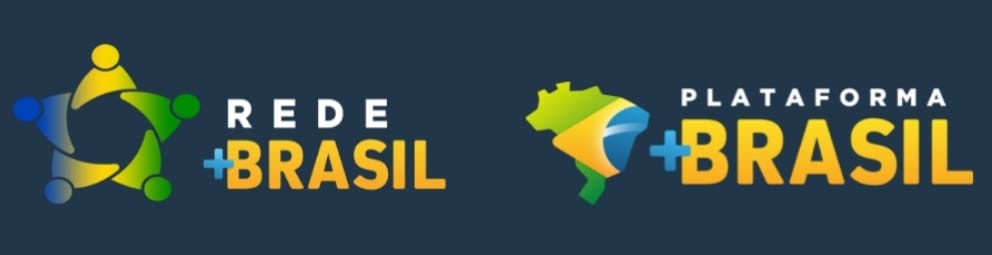 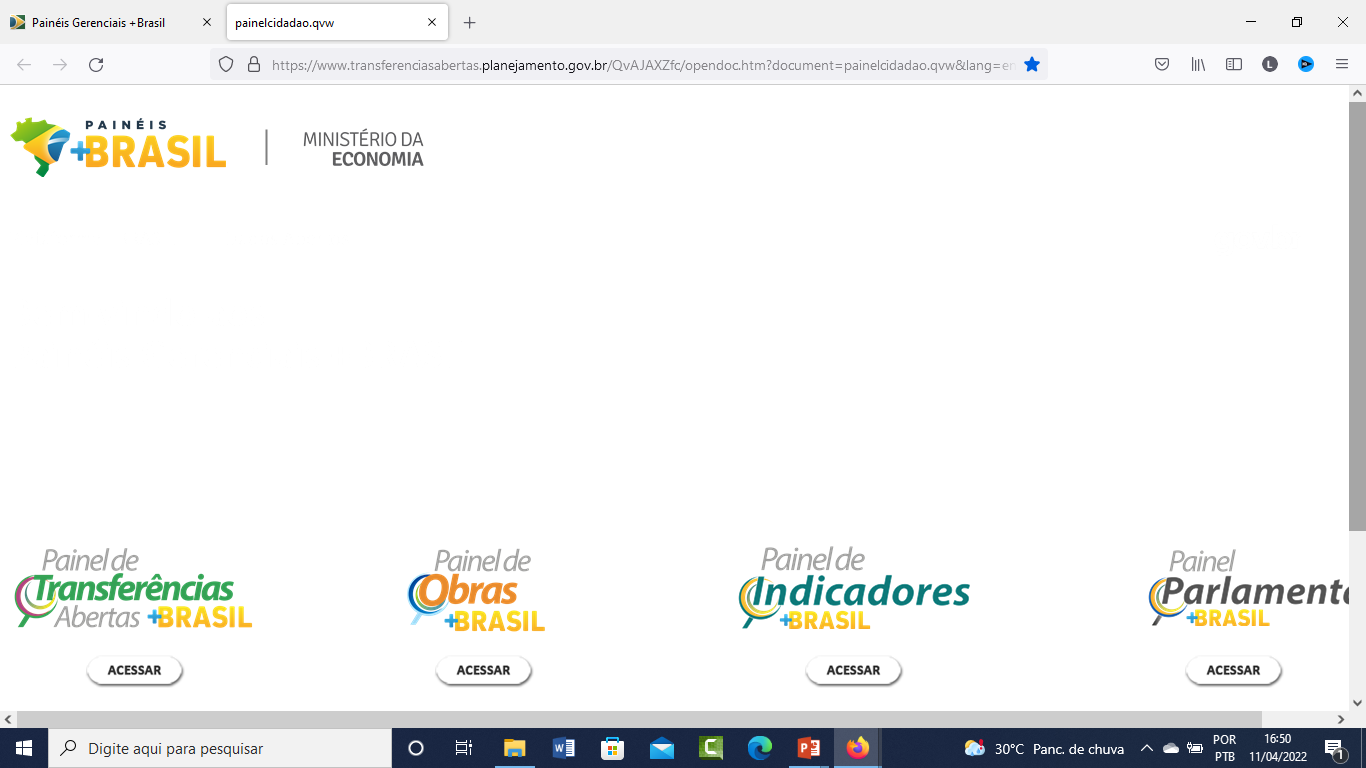 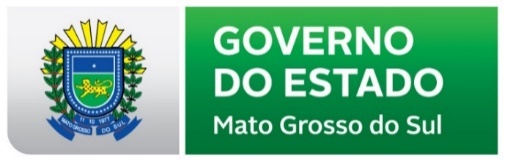 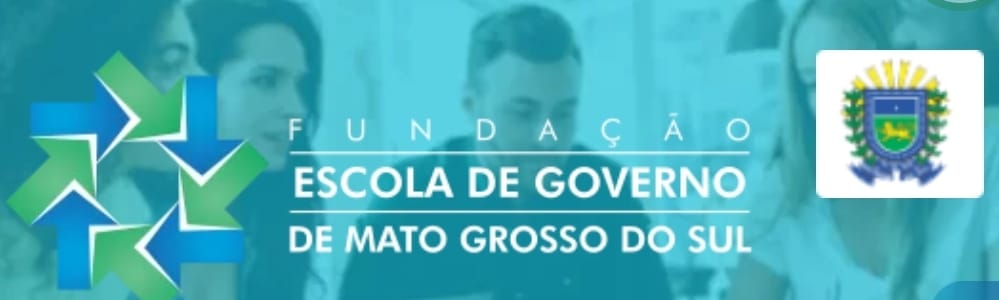 NOVO PORTAL +BRASIL E PAINEL DE INDICADORES
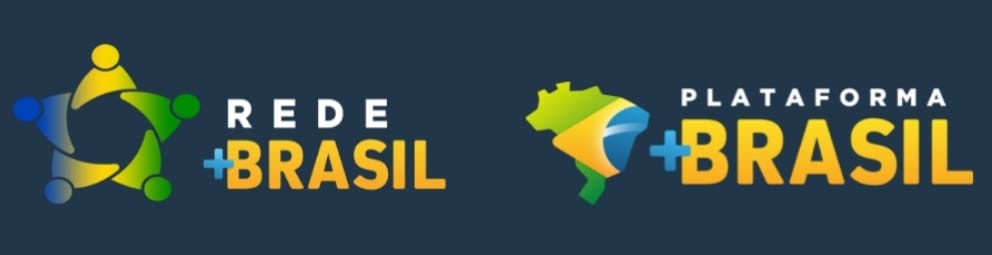 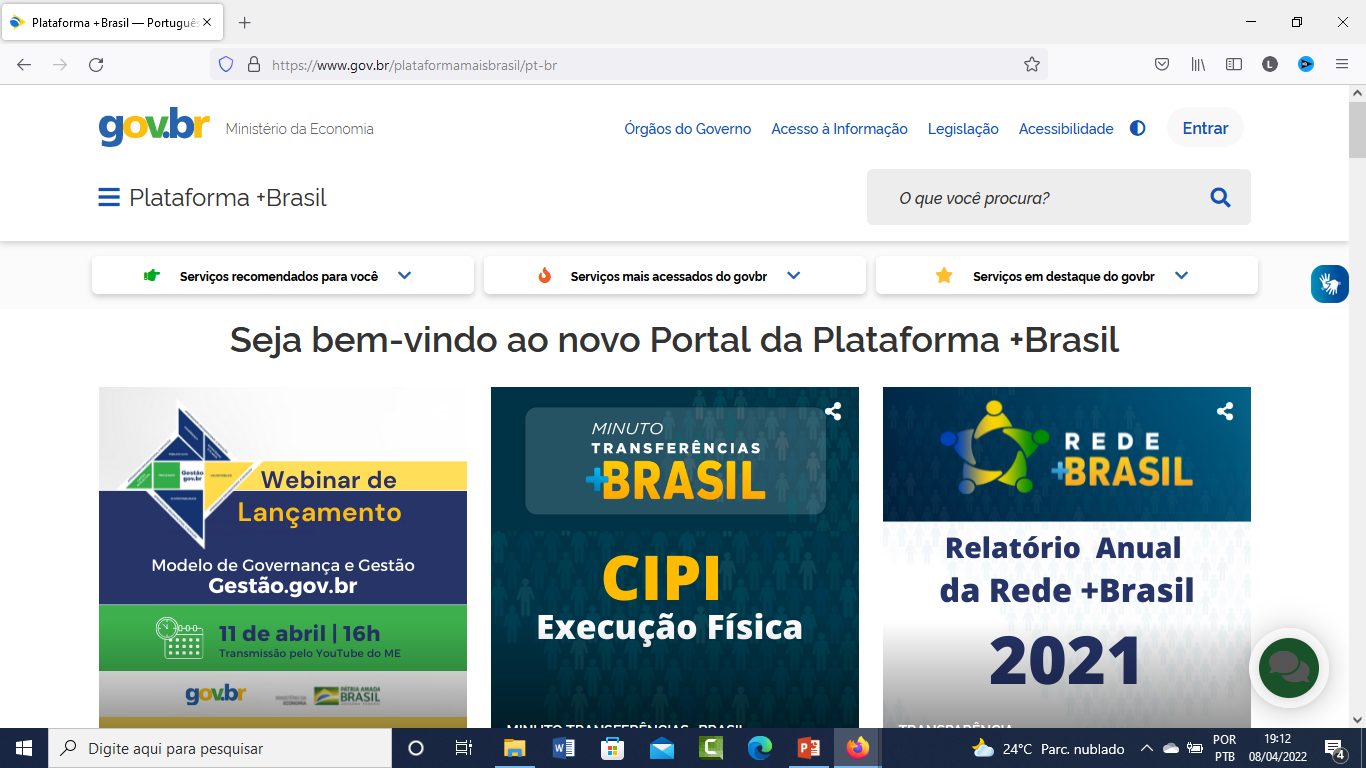 https://www.gov.br/plataformamaisbrasil/pt-br
NOVO PORTAL +BRASIL
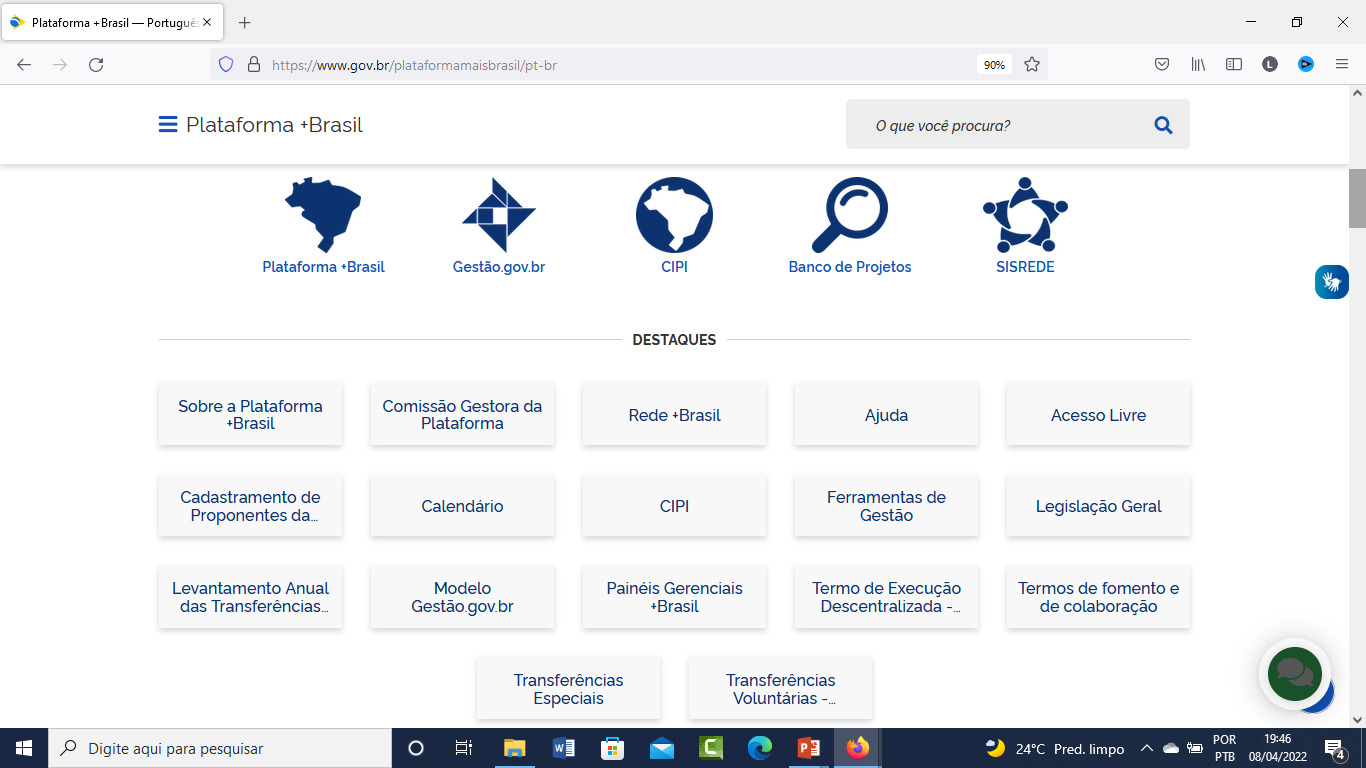 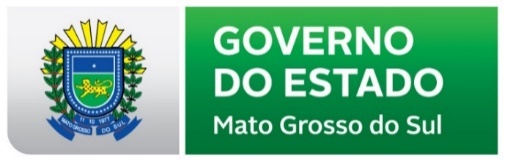 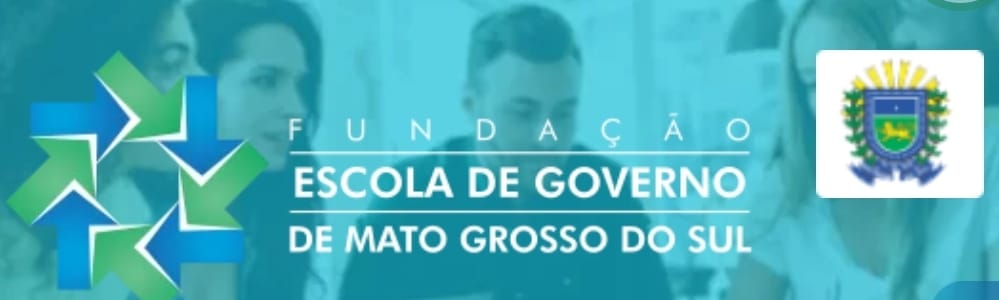 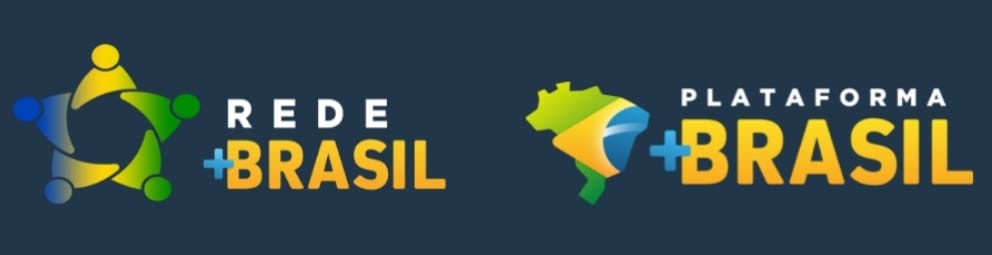 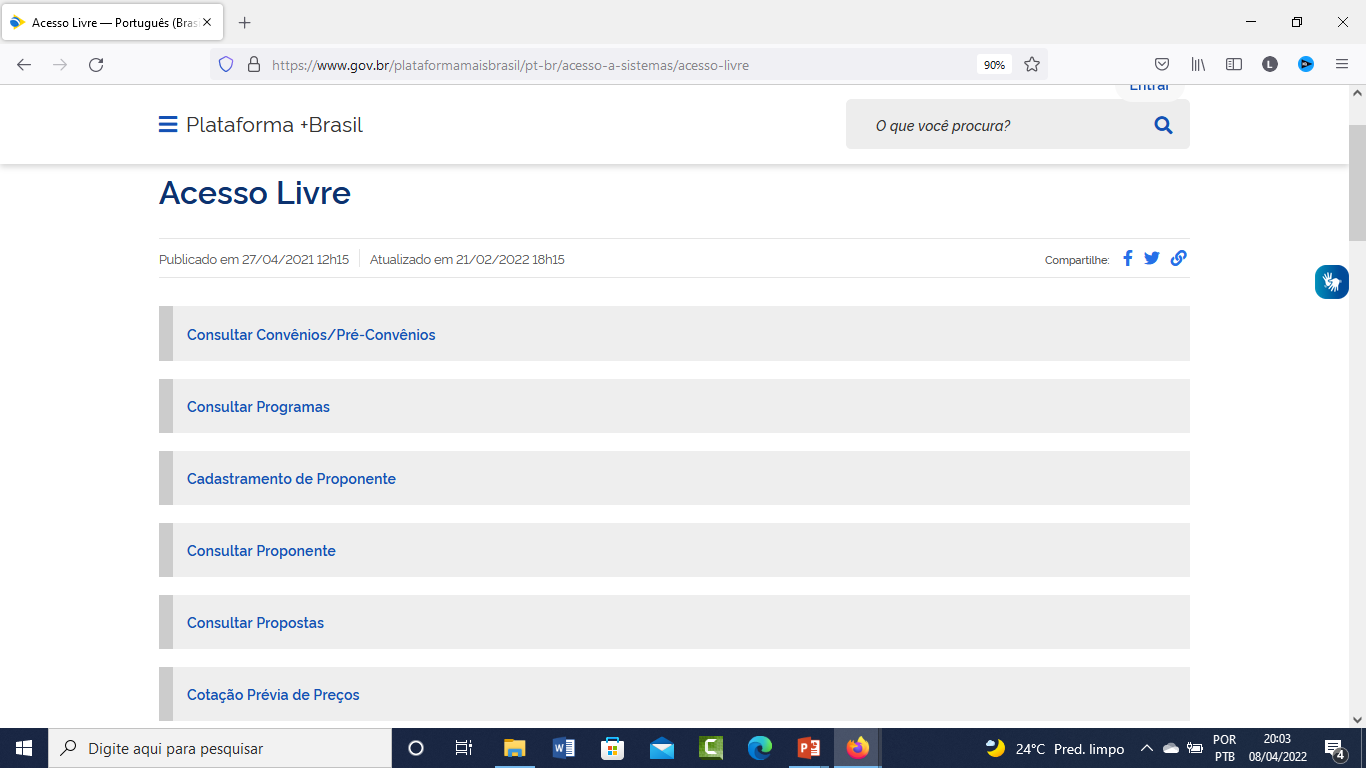 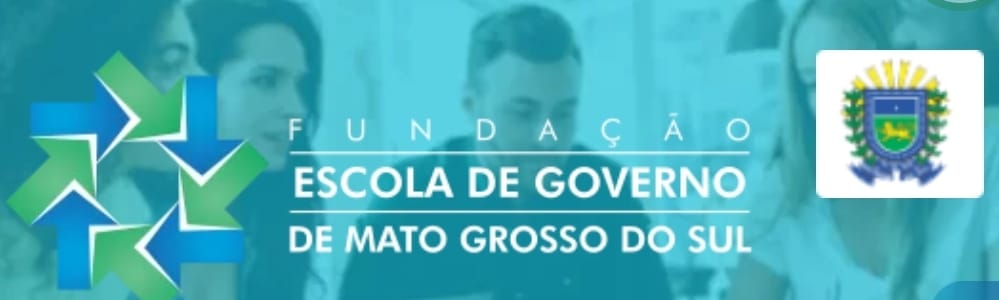 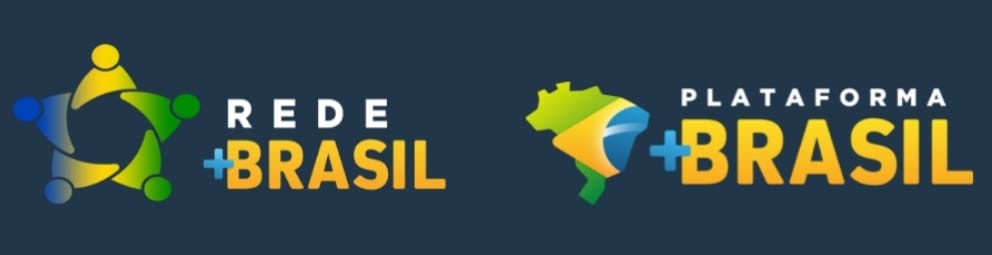 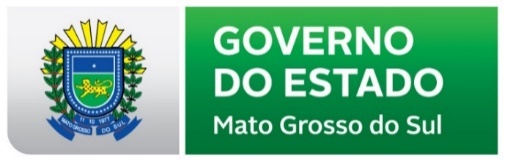 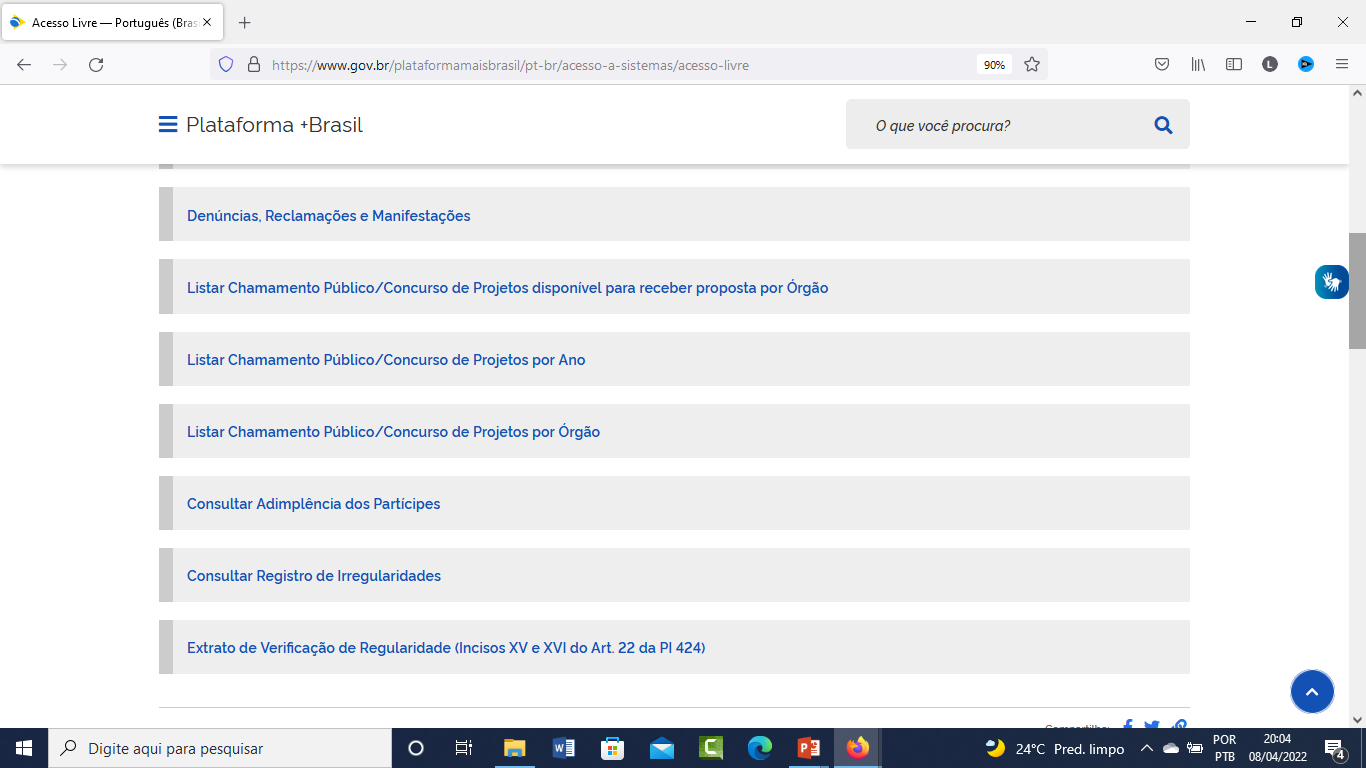 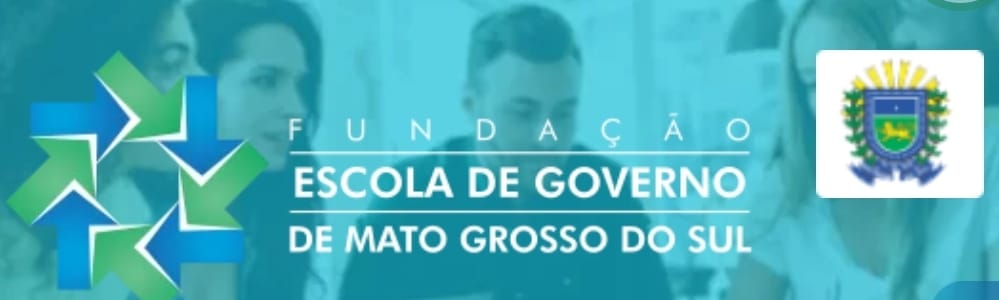 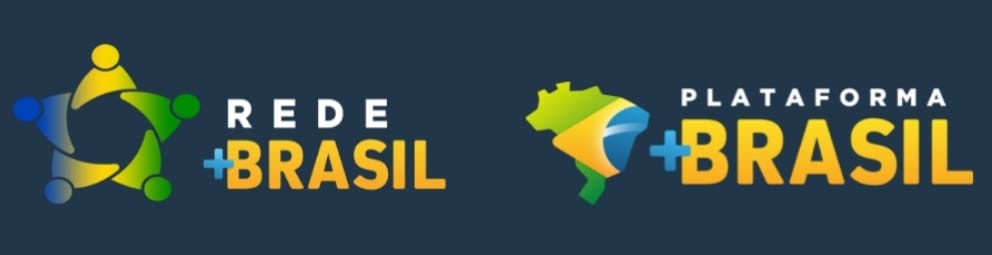 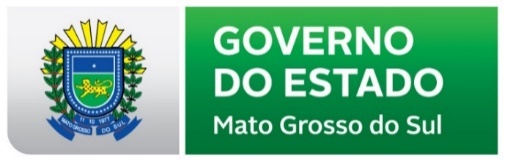 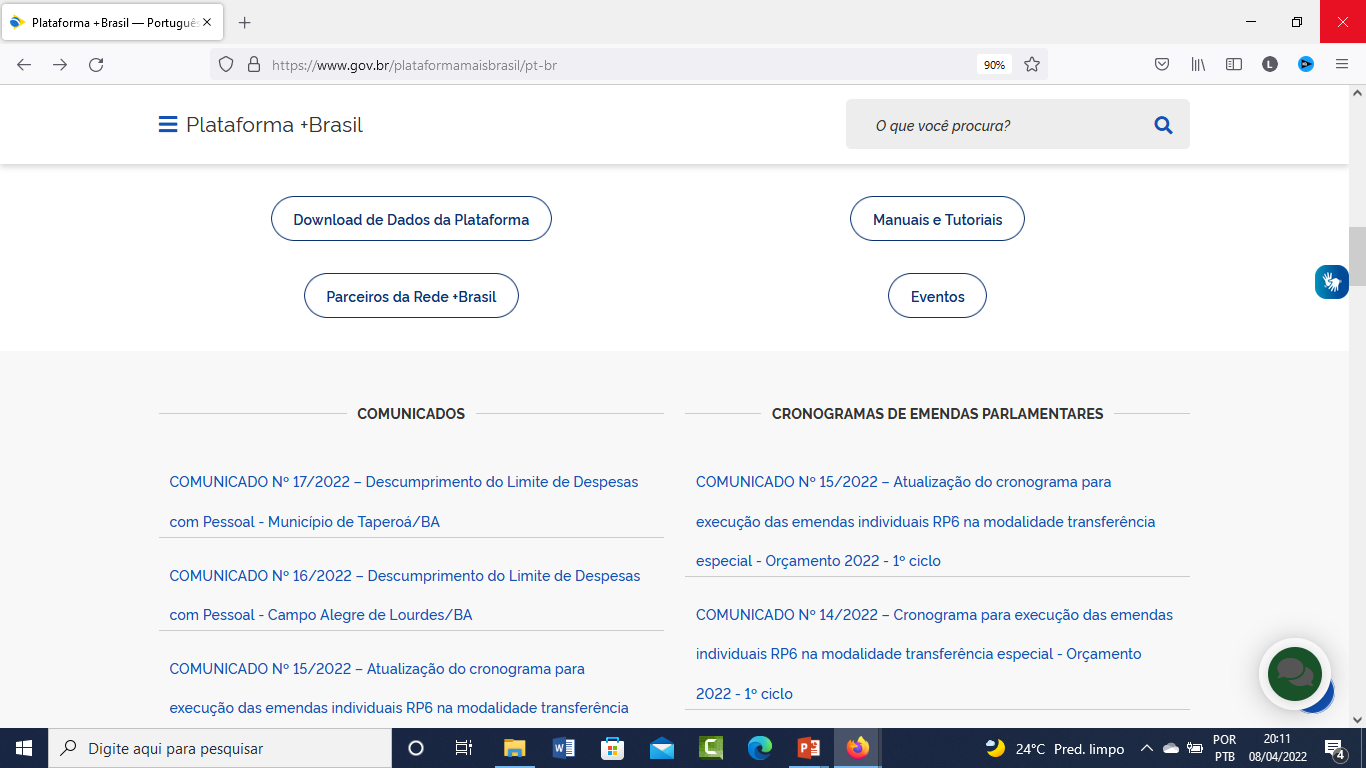 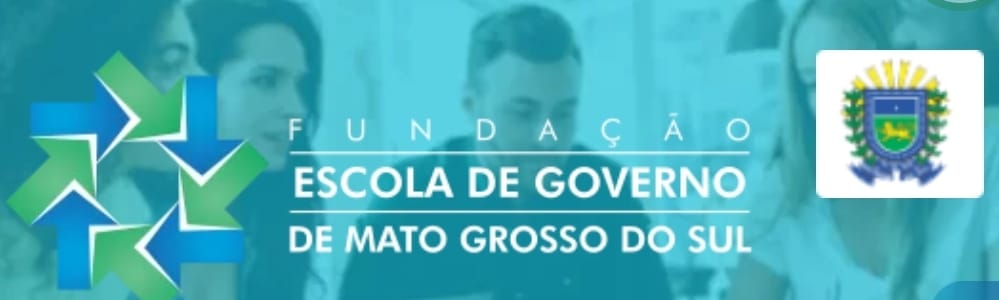 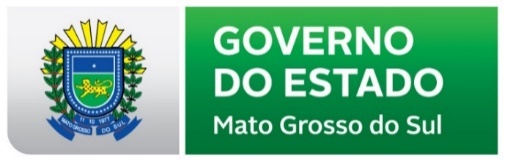 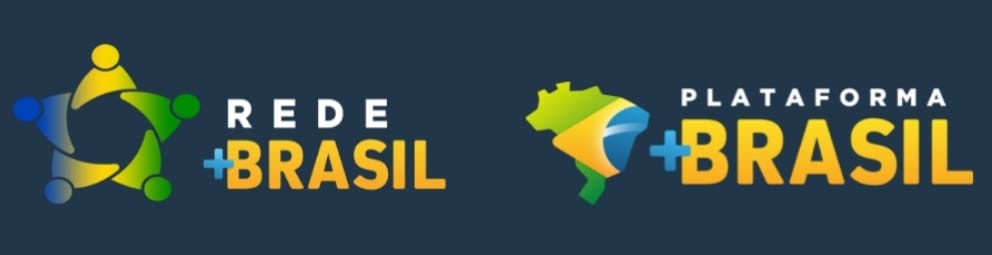 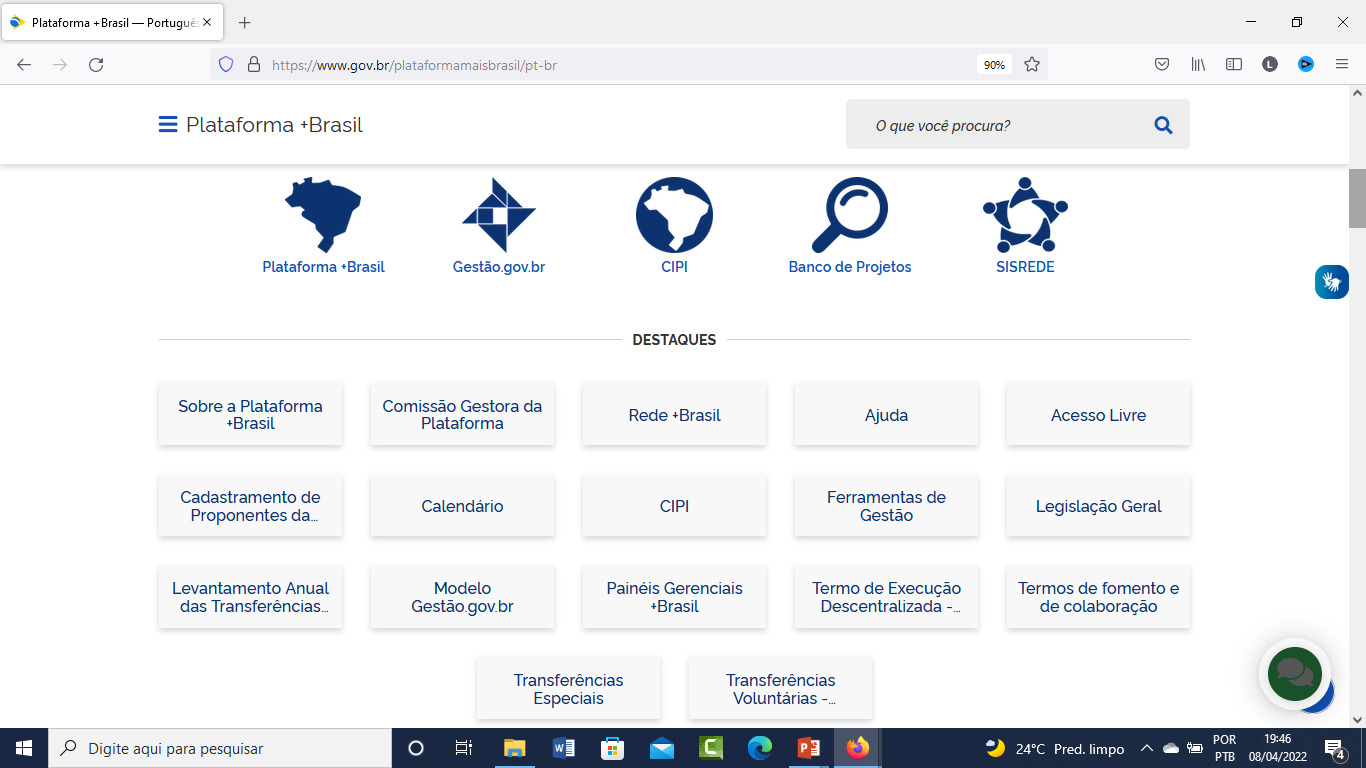 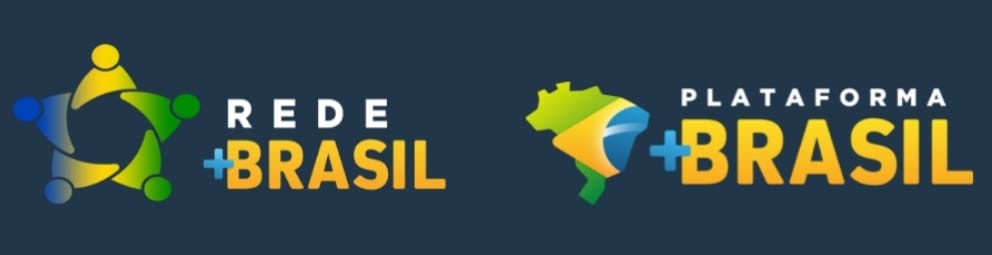 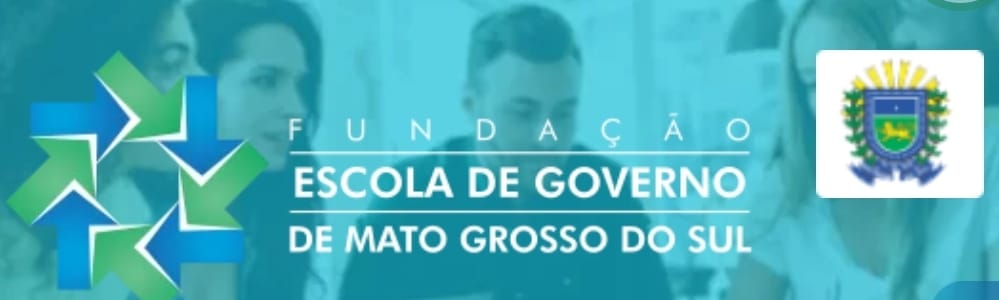 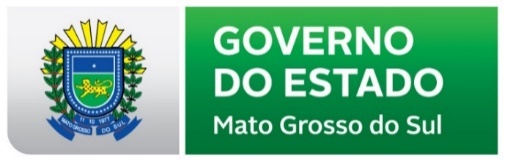 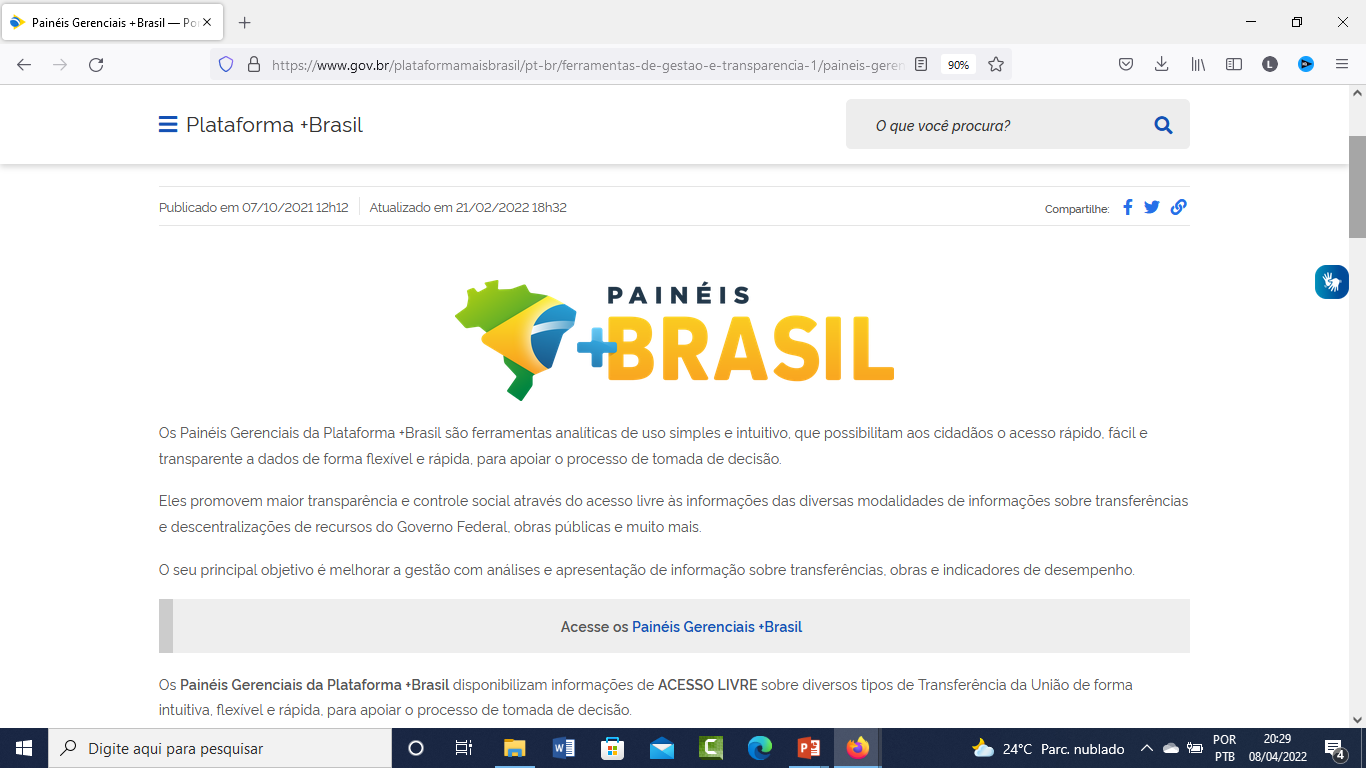 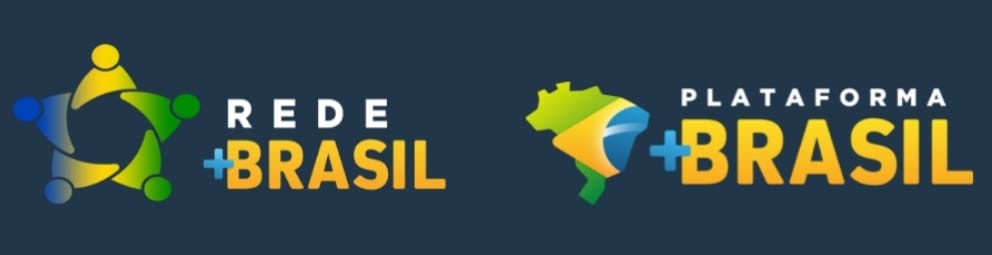 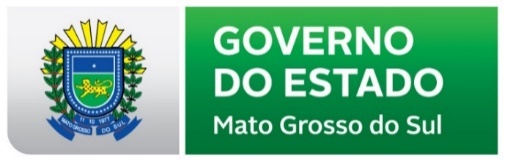 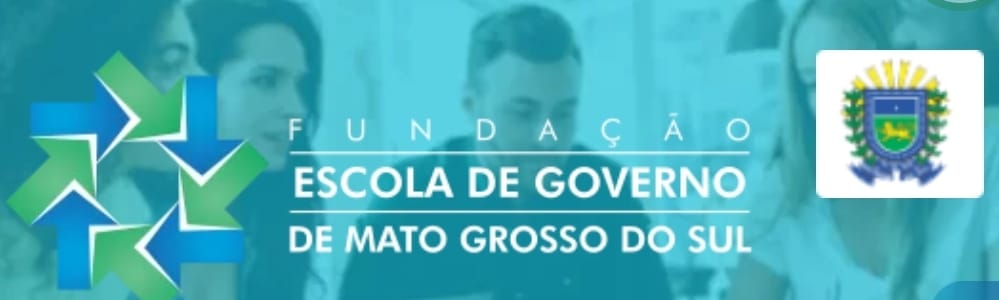 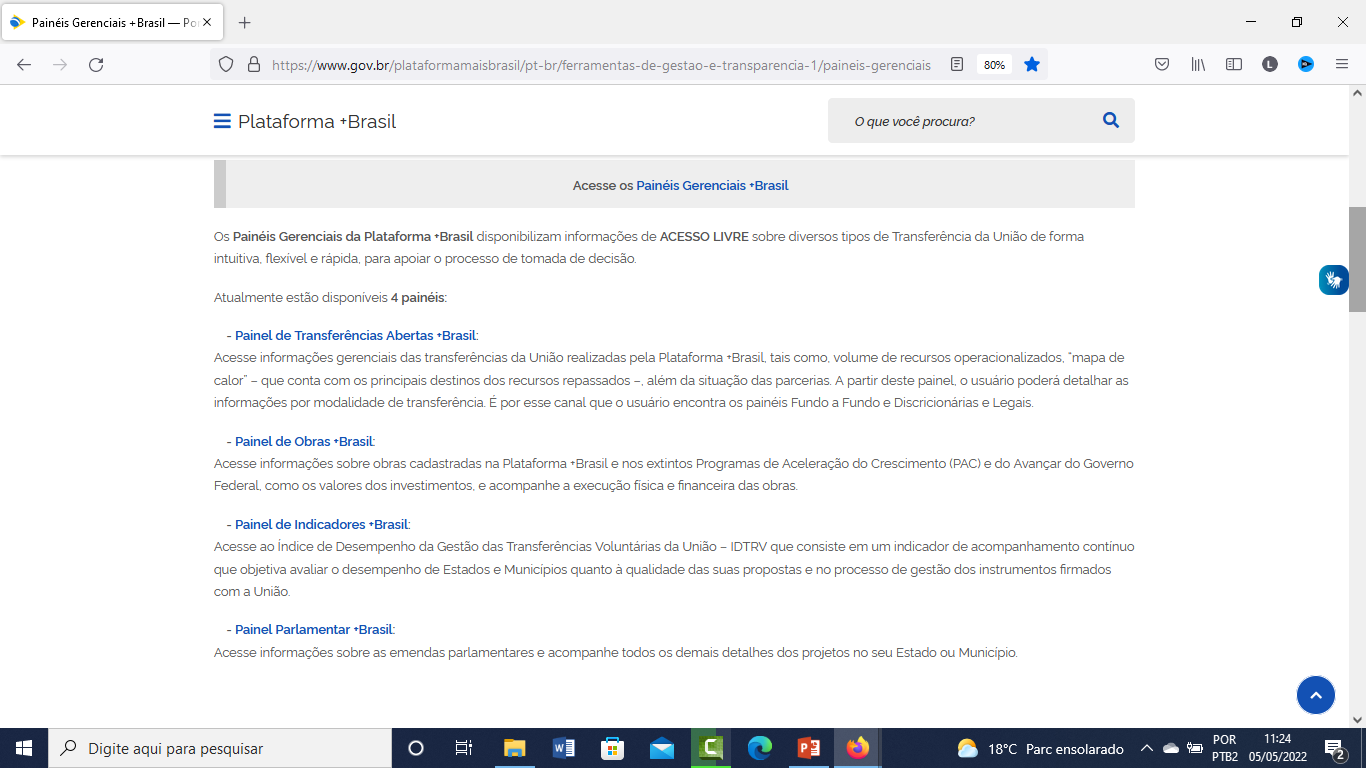 FORA DO AR – 05/05/2022
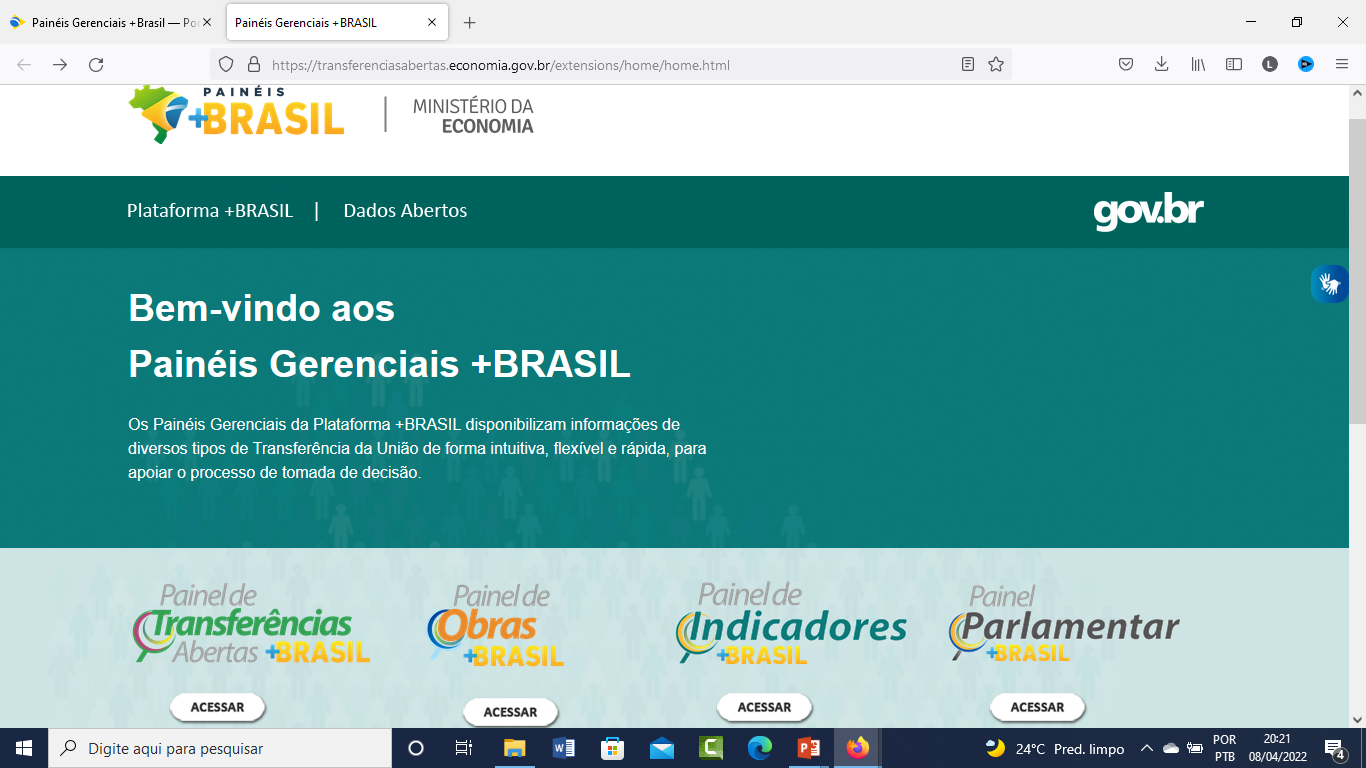 PAINEL ANTIGO
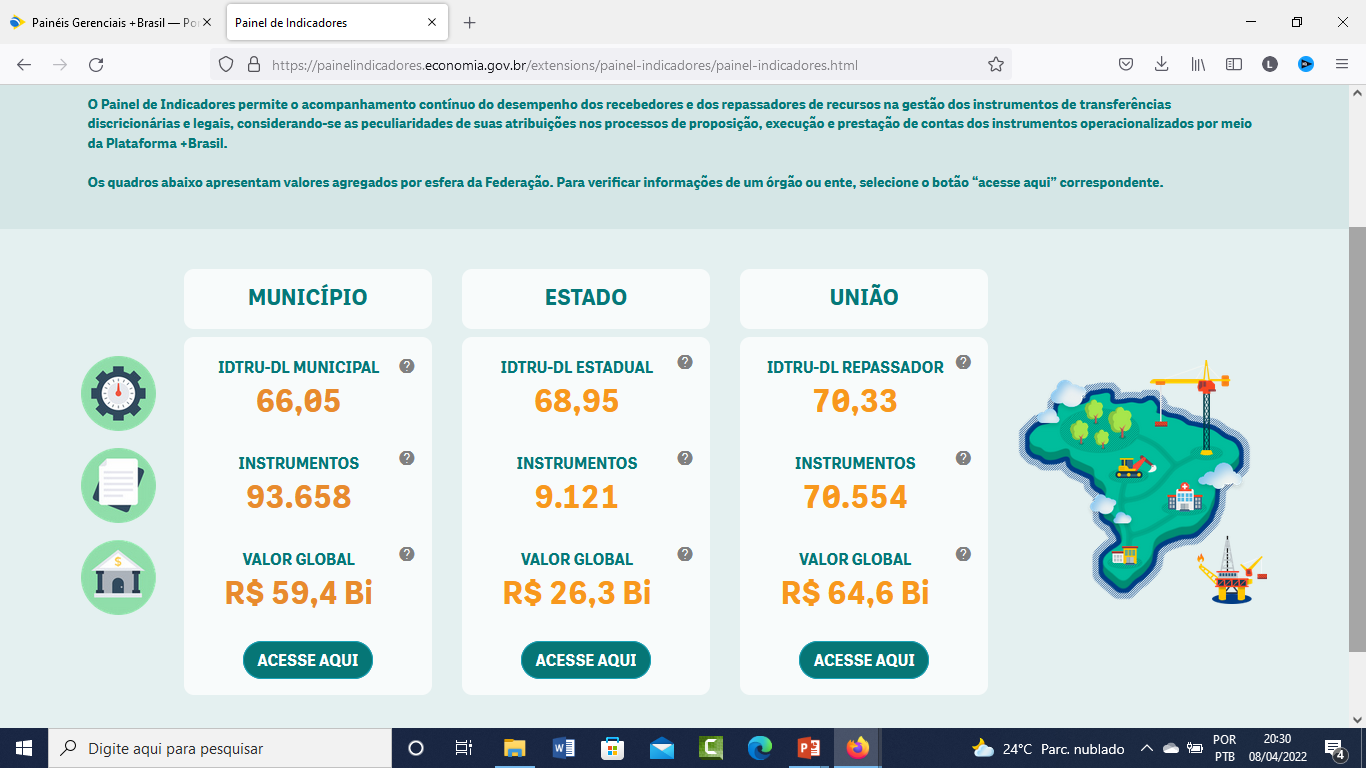 ÍNDICE DE DESEMPENHO NA GESTÃO DAS TRANSFERÊNCIAS DA UNIÃO - IDTRU
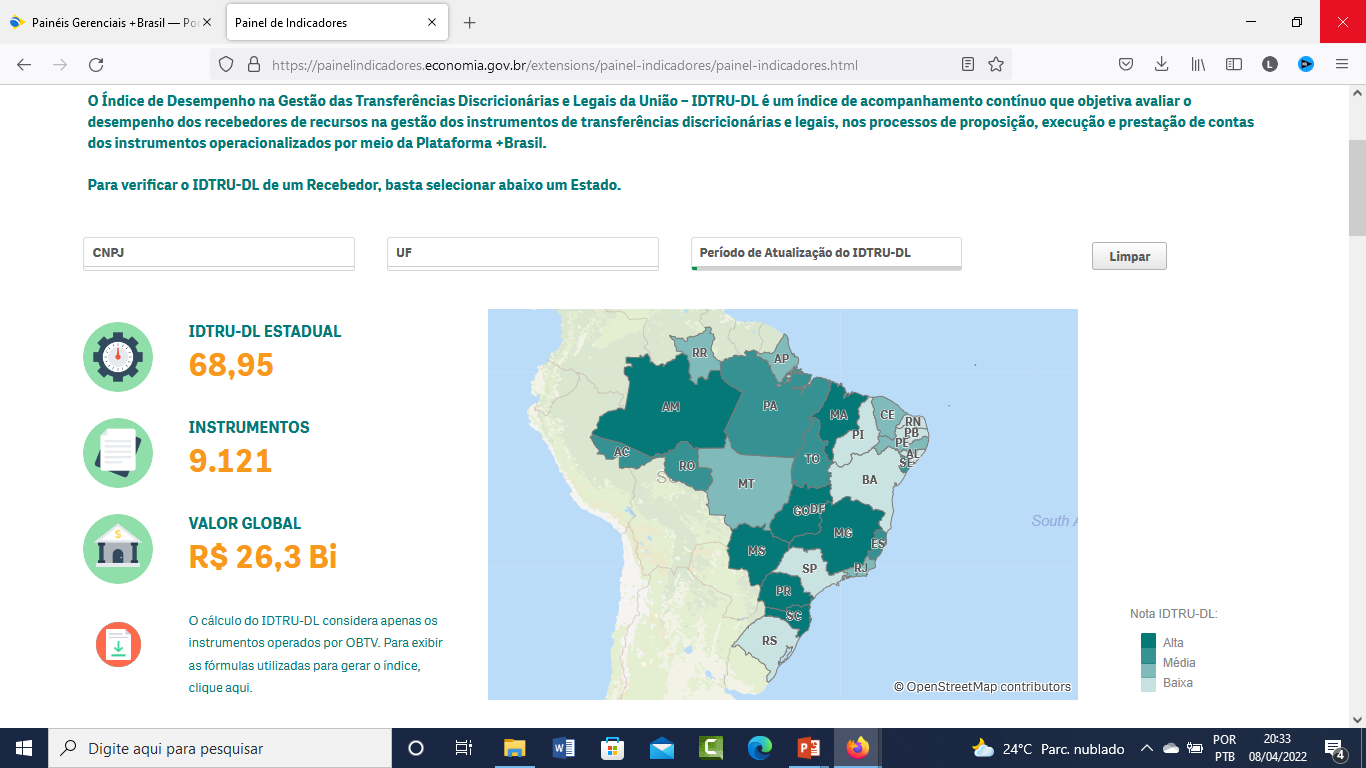 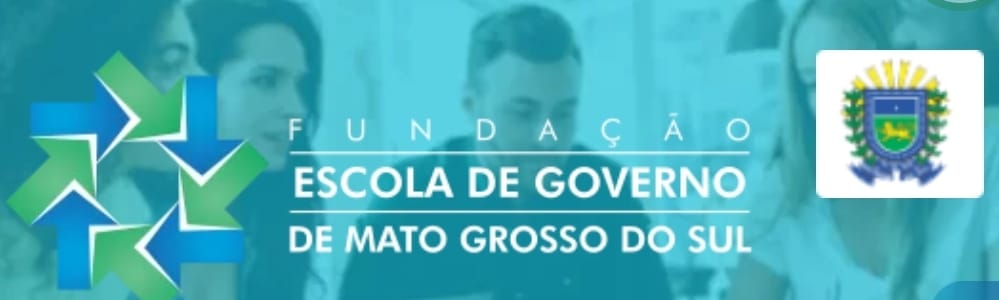 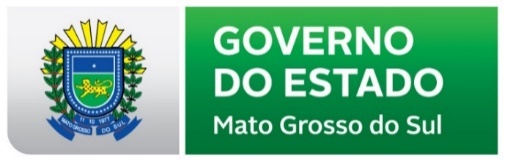 ÍNDICE DE DESEMPENHO NA GESTÃO DAS TRANSFERÊNCIAS DA UNIÃO - IDTRU
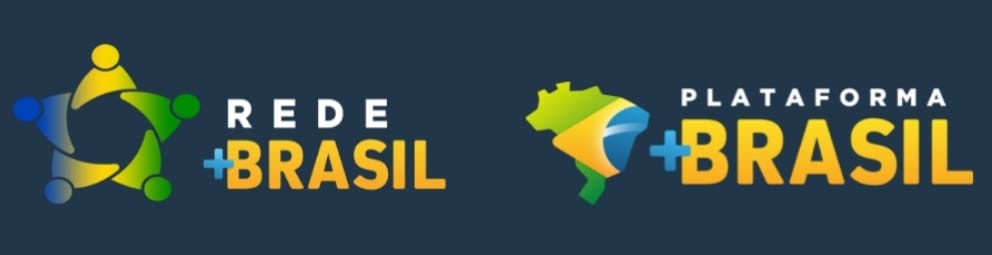 ALTA
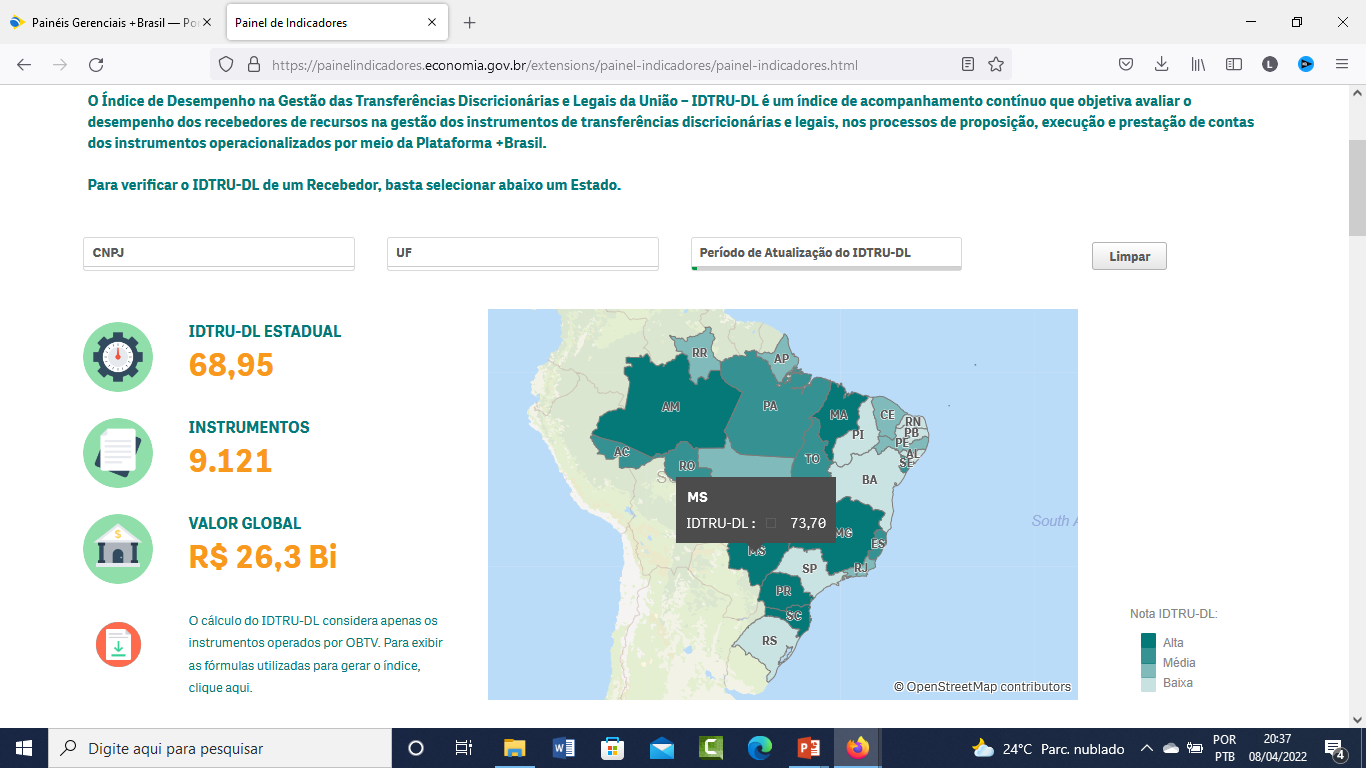 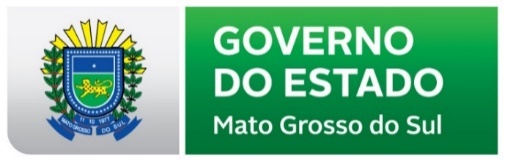 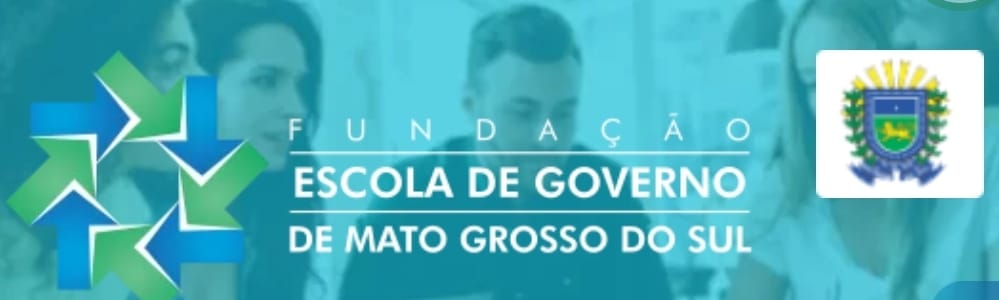 ÍNDICE DE DESEMPENHO NA GESTÃO DAS TRANSFERÊNCIAS DA UNIÃO - IDTRU
MÉDIA ESTADUAL NACIONAL
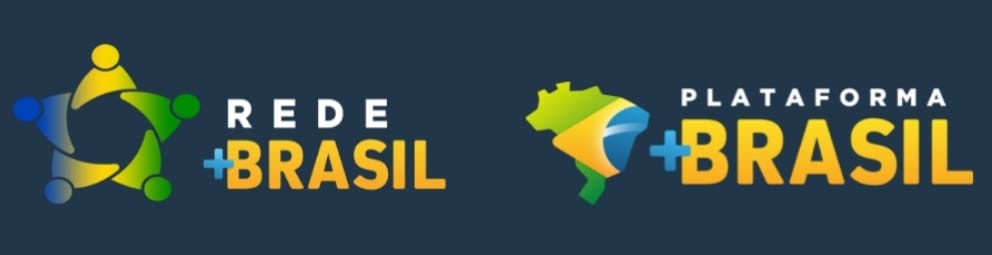 MS - IDTRU – 73,70
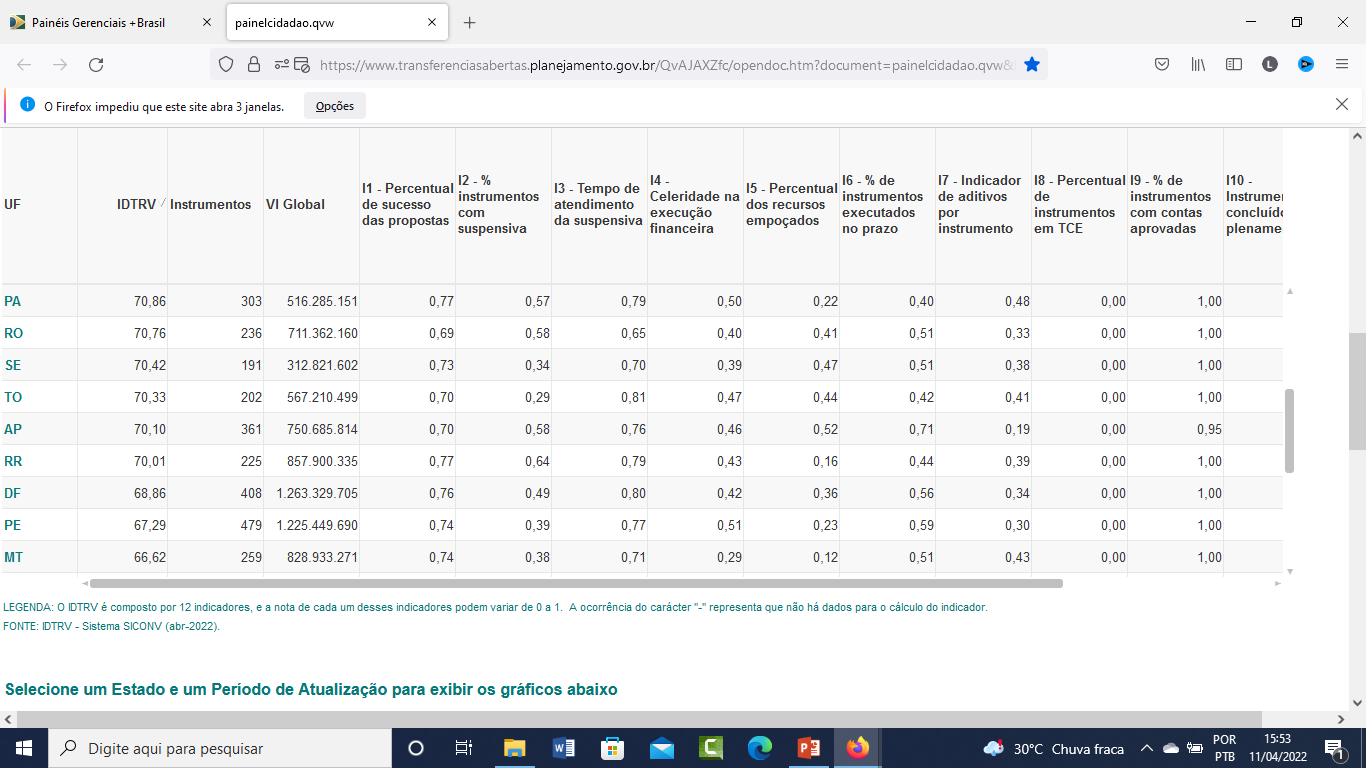 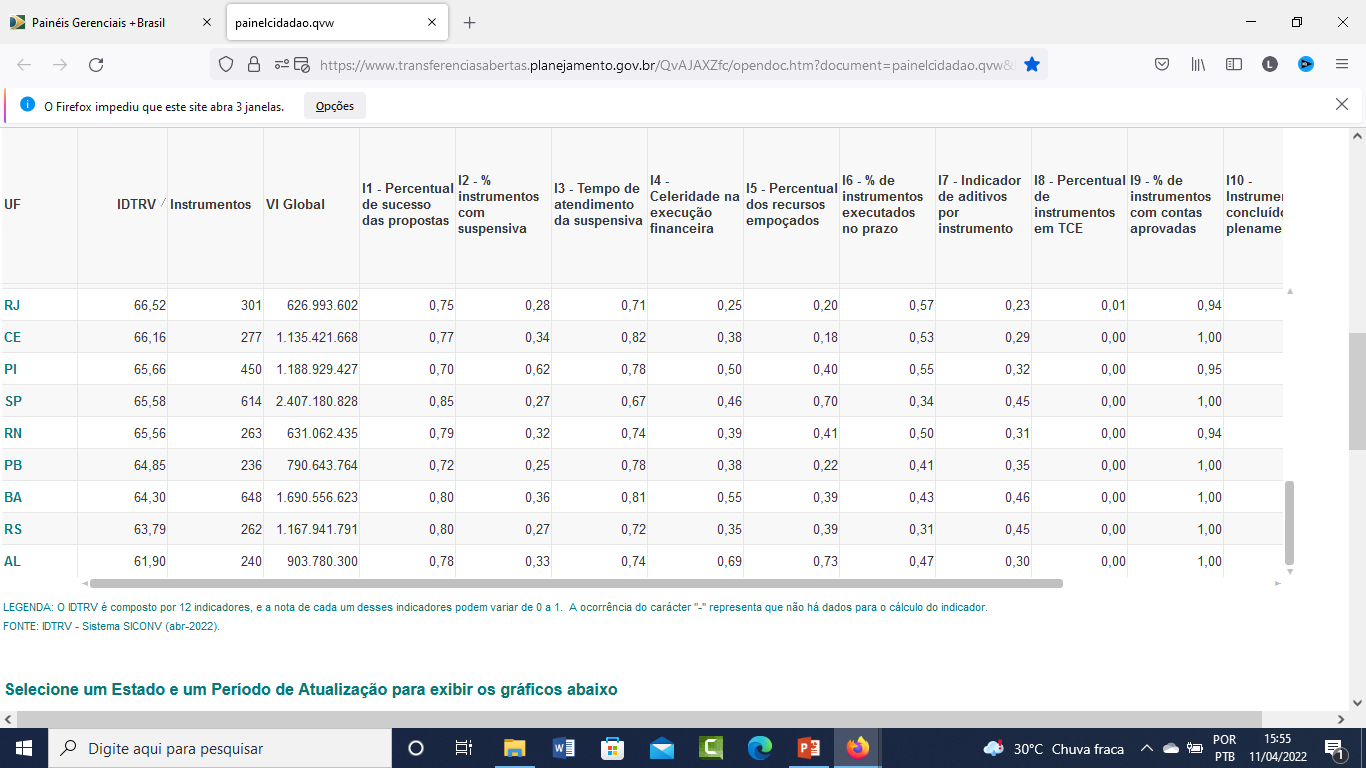 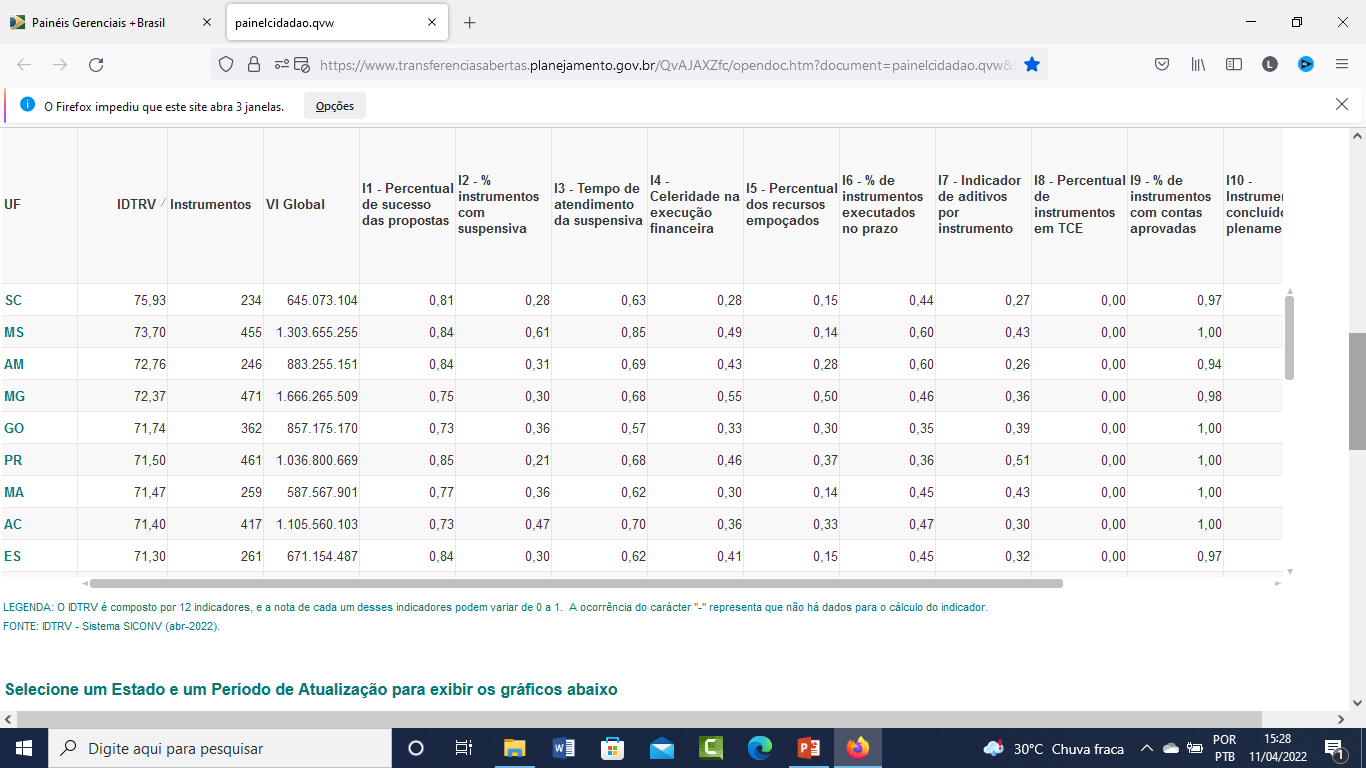 ÍNDICE DE DESEMPENHO NA GESTÃO DAS TRANSFERÊNCIAS DA UNIÃO - IDTRU
GOVERNO DE MS – 2º LUGAR NO RANKING NACIONAL
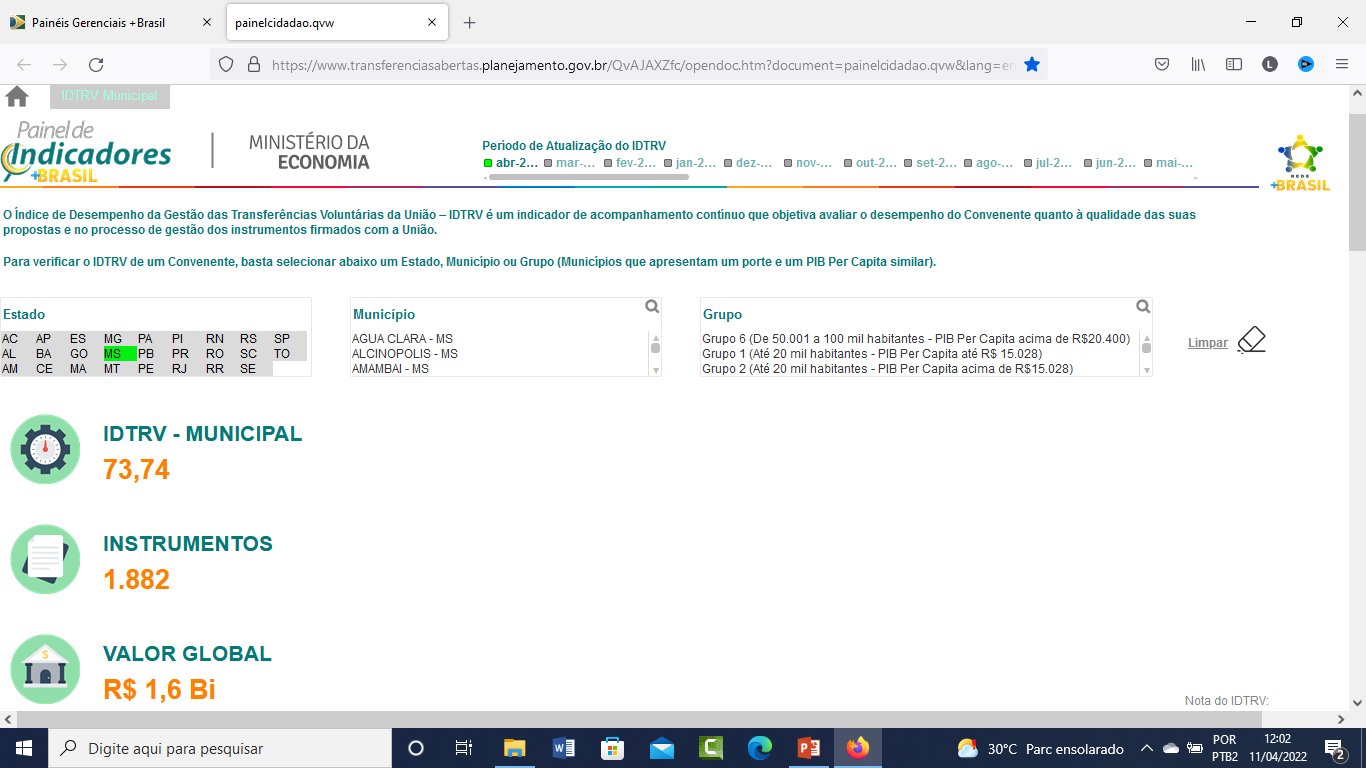 ÍNDICE DE DESEMPENHO NA GESTÃO DAS TRANSFERÊNCIAS DA UNIÃO - IDTRU
MÉDIA IDTRV MUNICÍPIOS DE MS
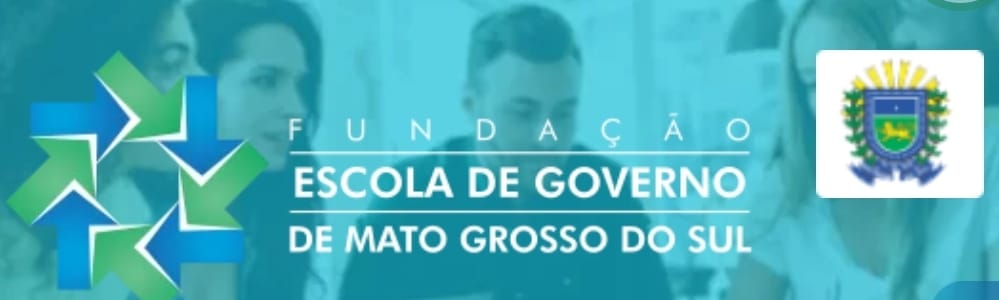 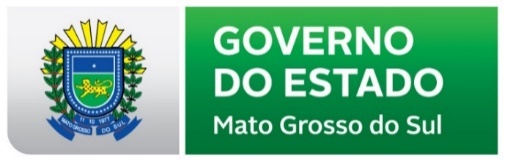 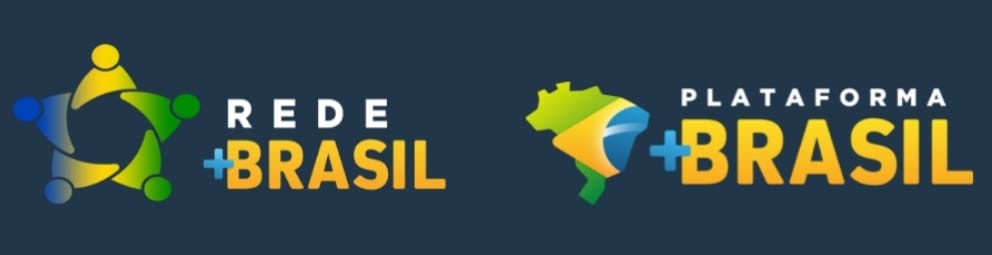 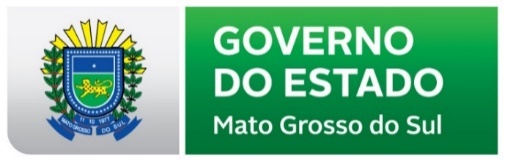 RANKING DAS AVALIAÇÕES DO IDTRU MUNICÍPIOS DE MS
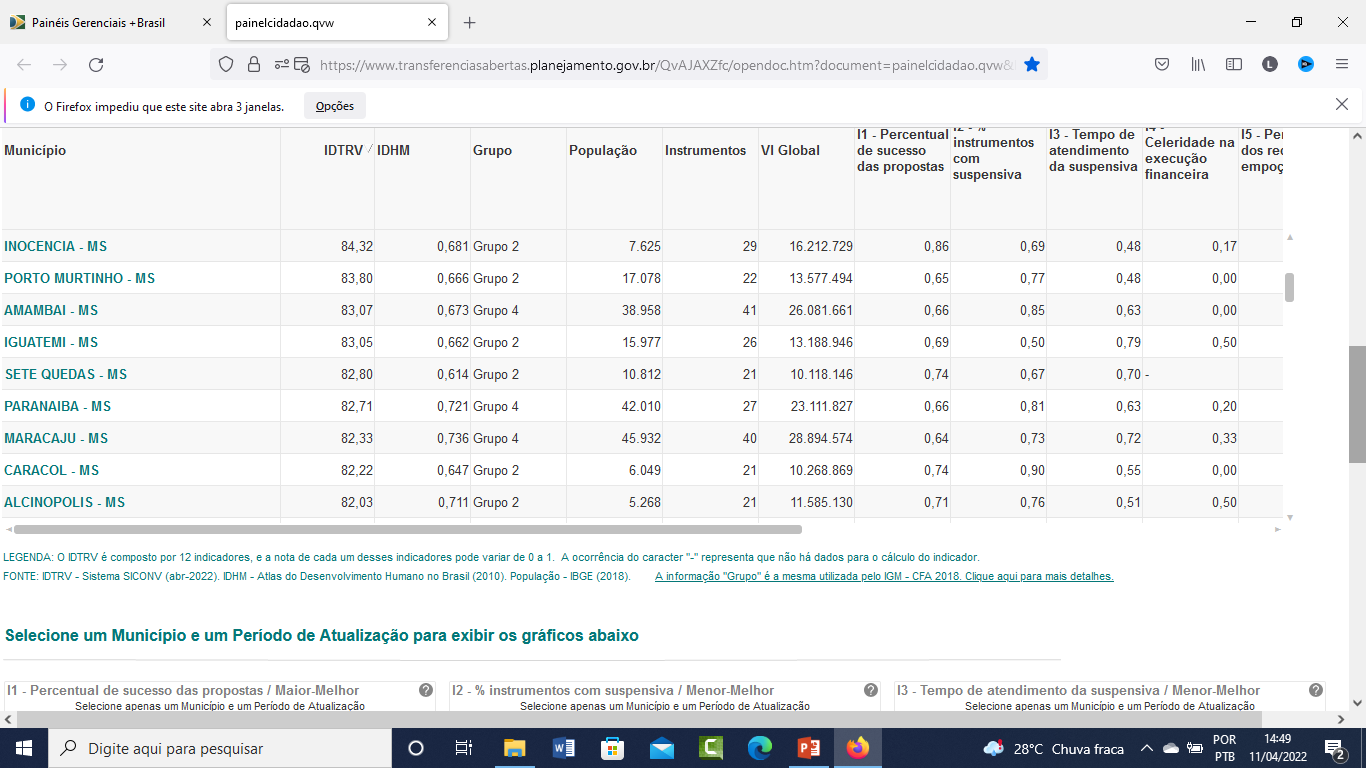 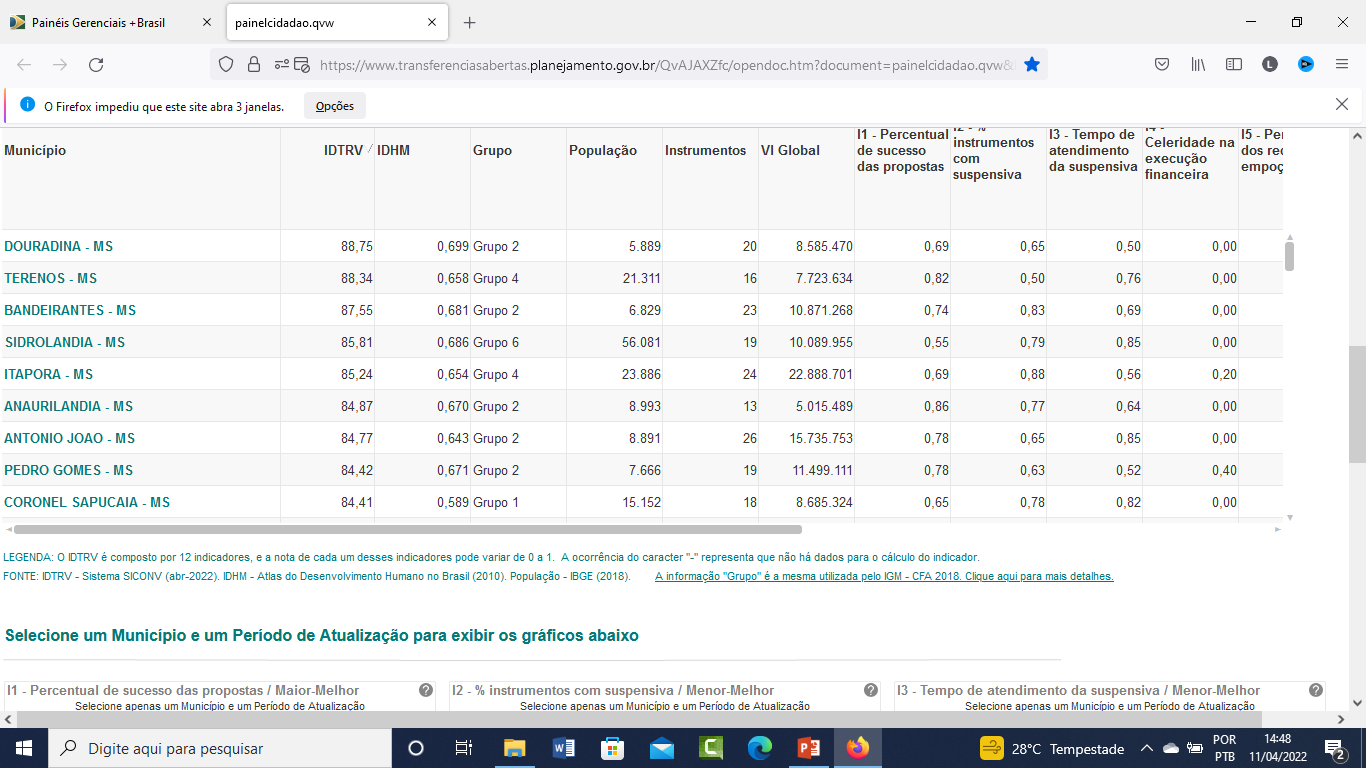 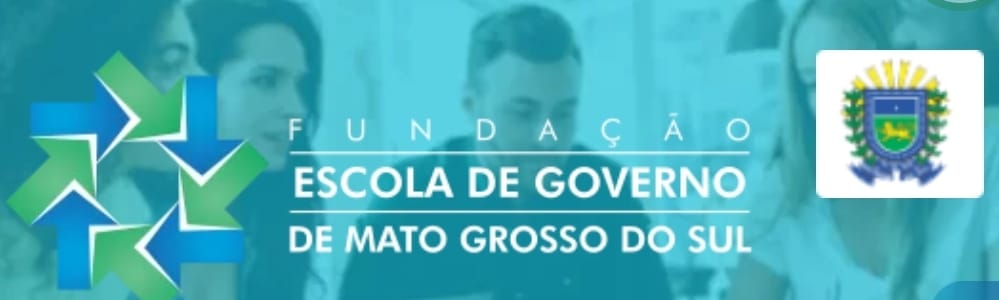 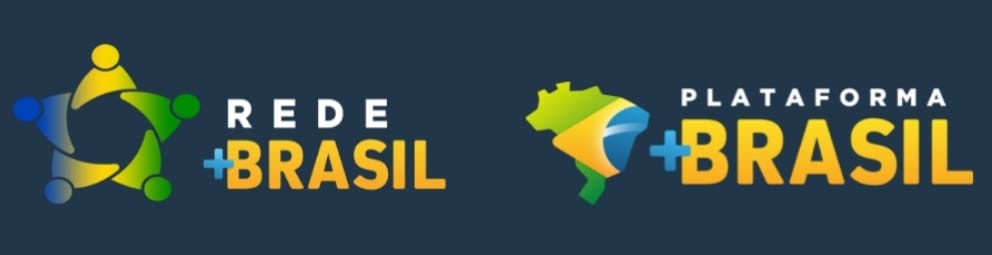 ÍNDICE DE DESEMPENHO NA GESTÃO DAS TRANSFERÊNCIAS DA UNIÃO - IDTRU
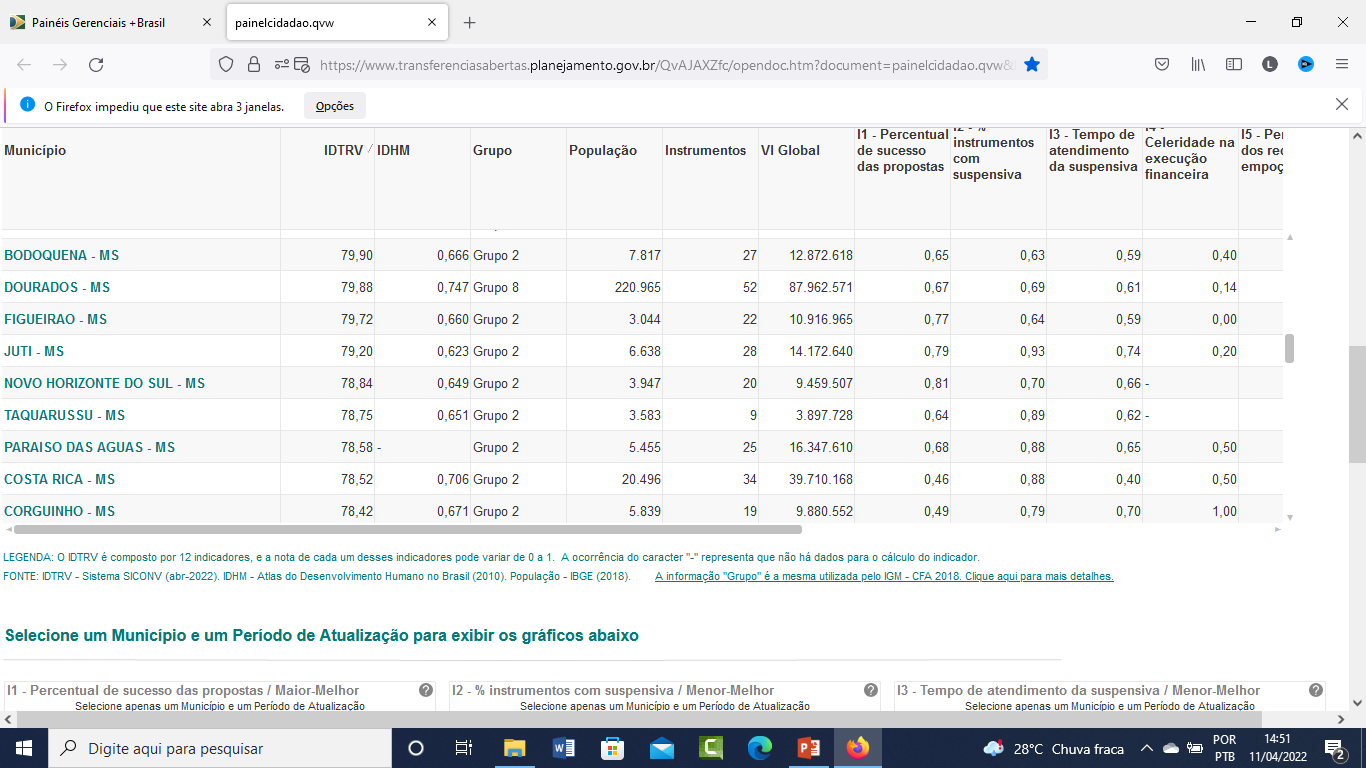 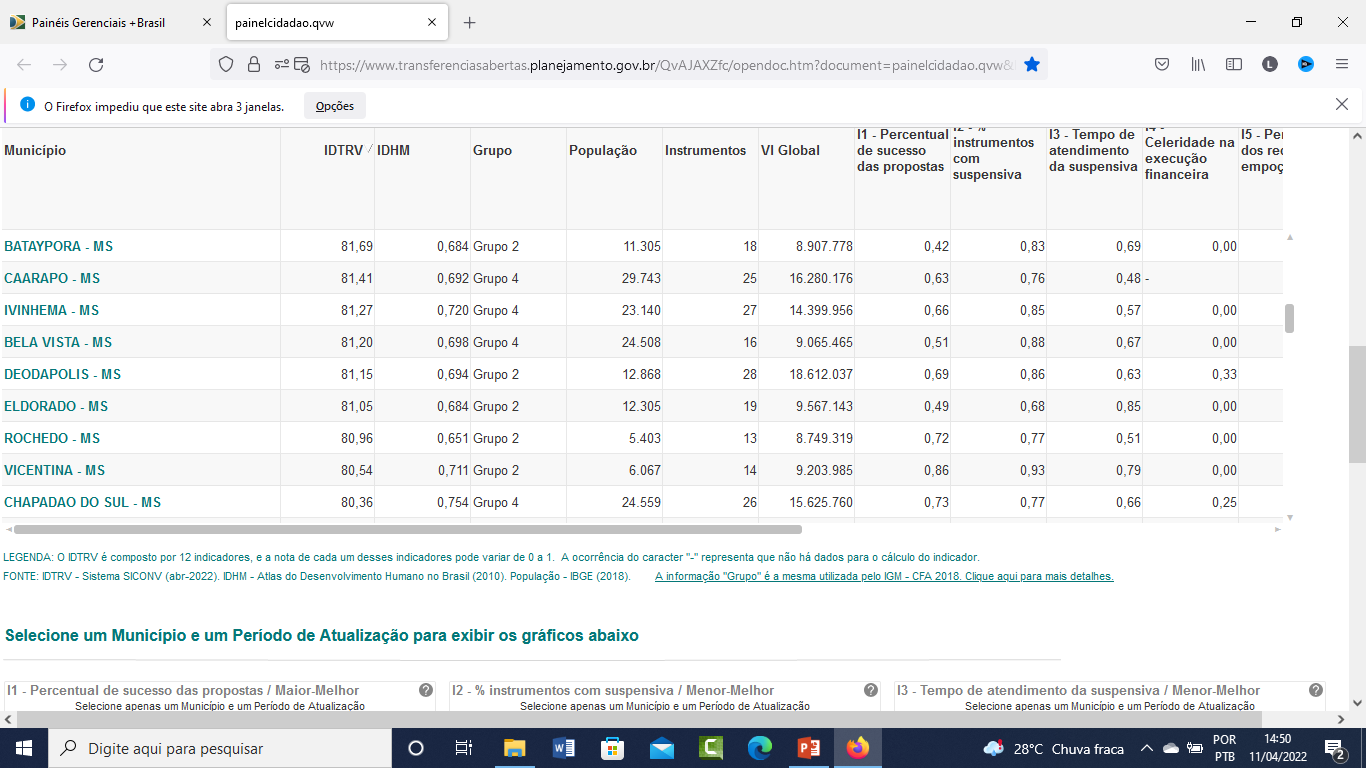 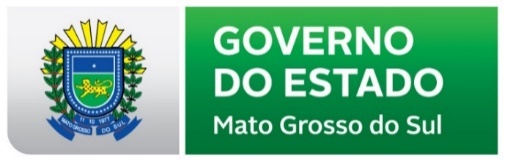 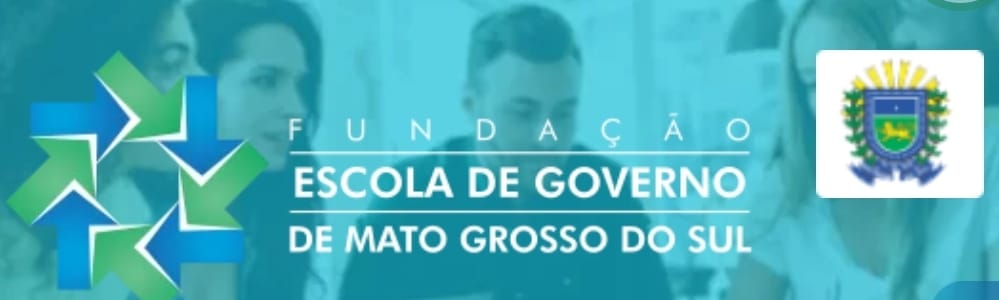 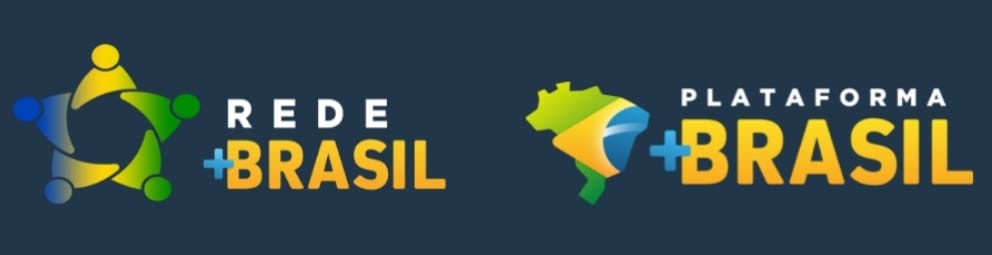 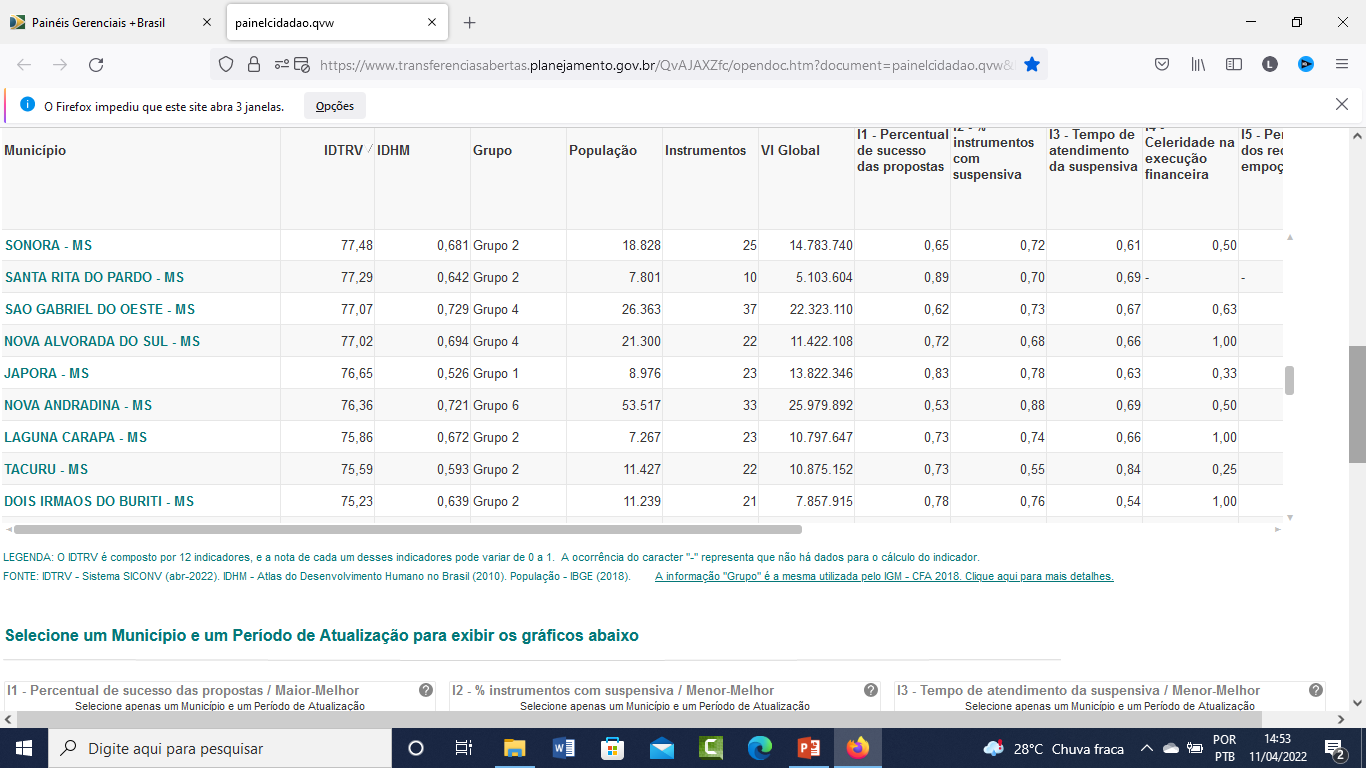 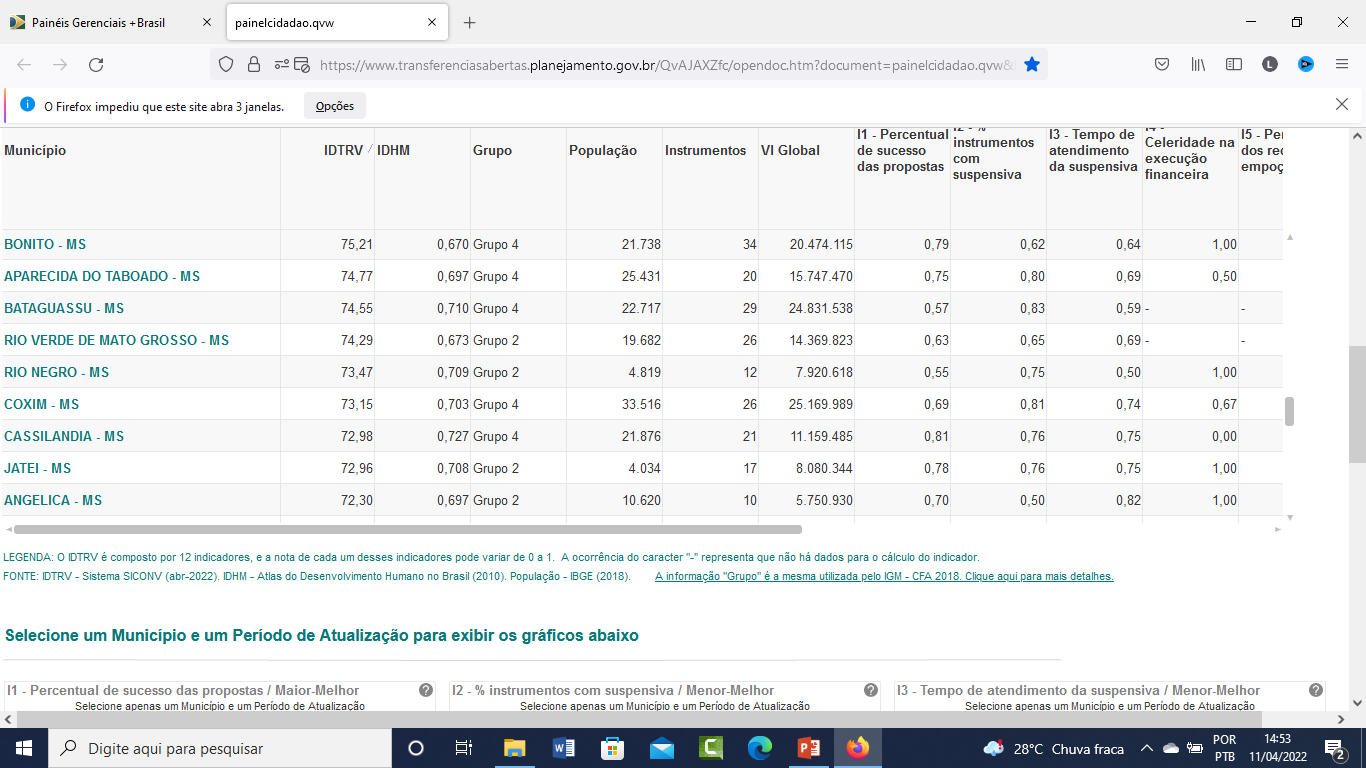 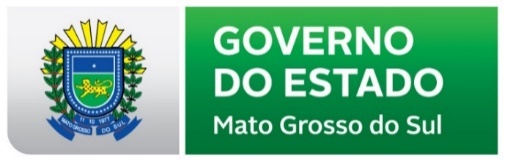 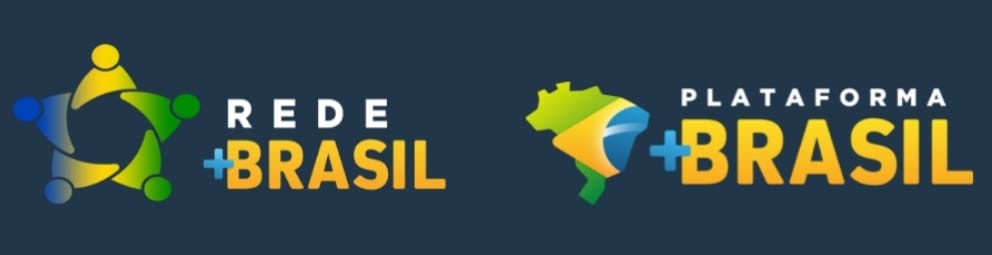 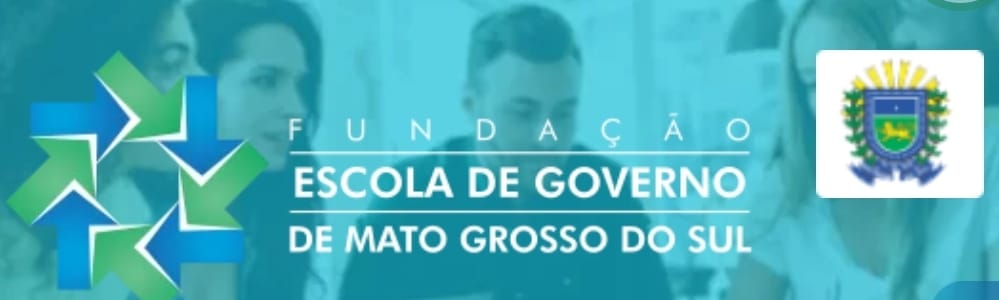 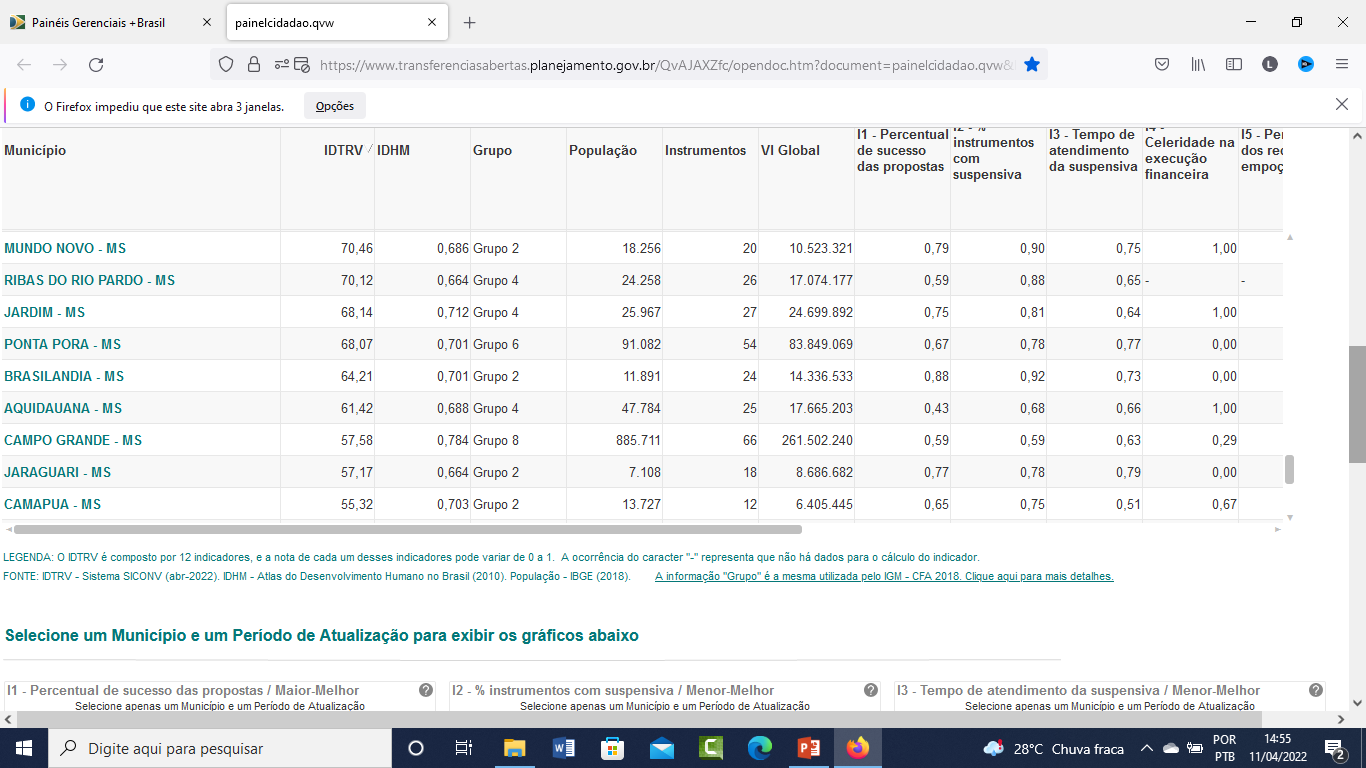 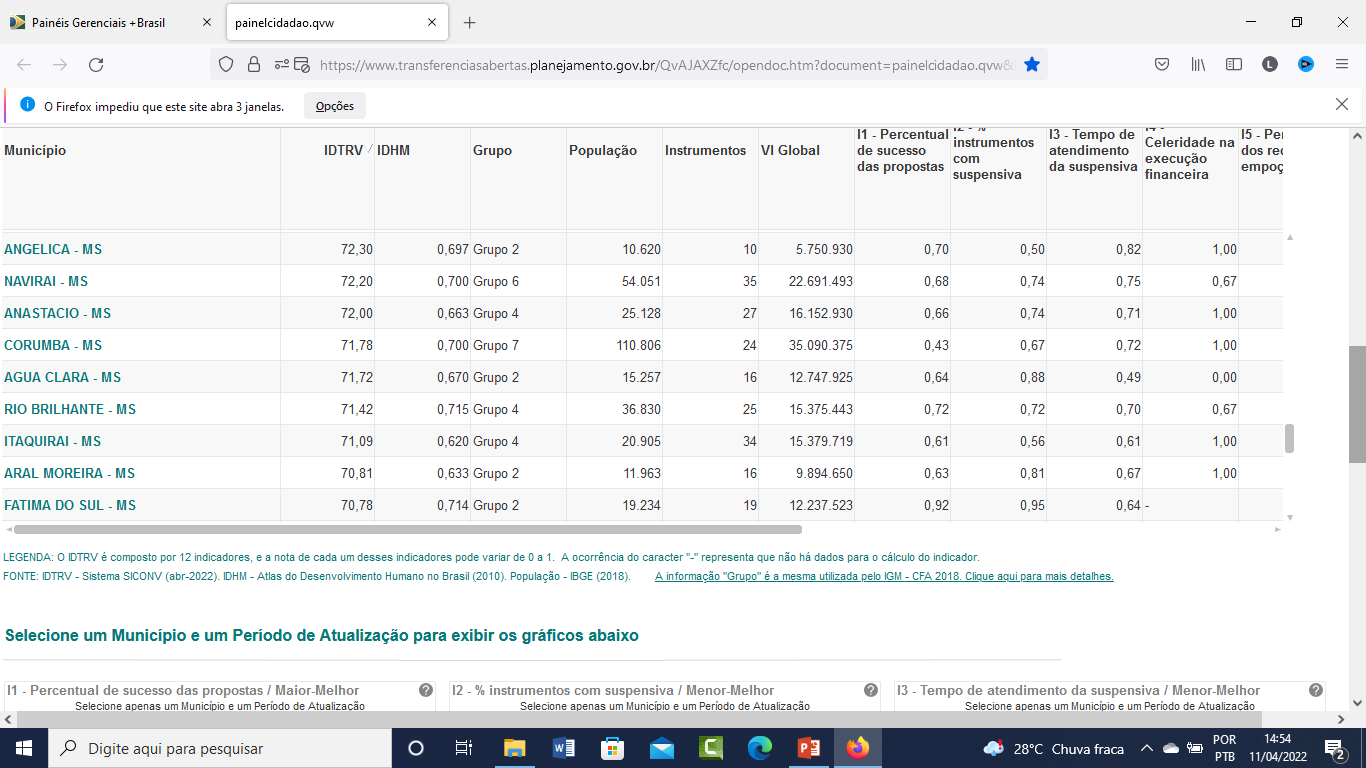 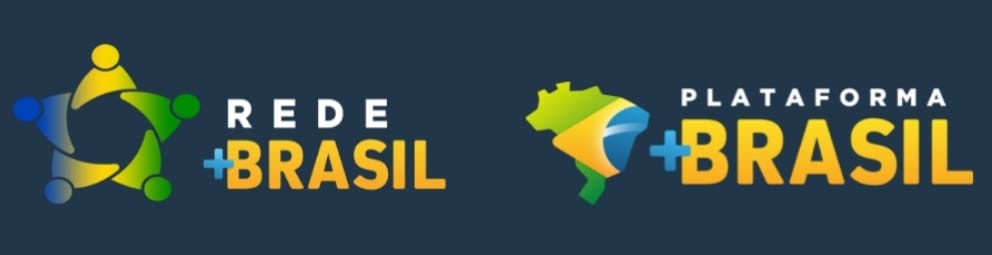 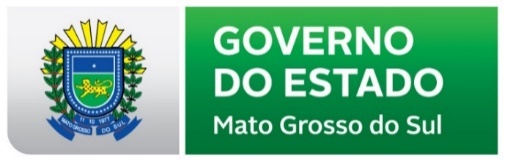 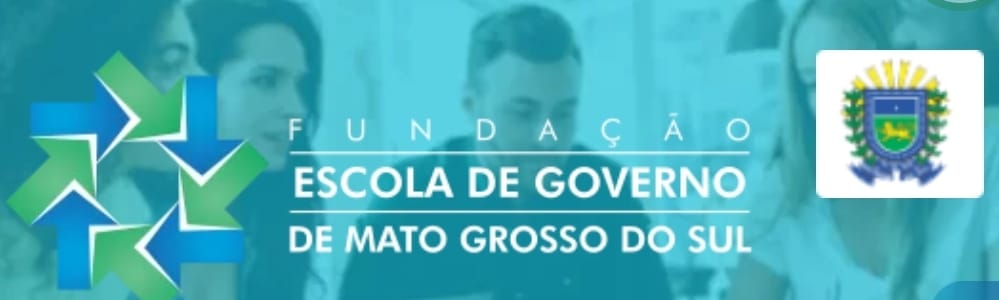 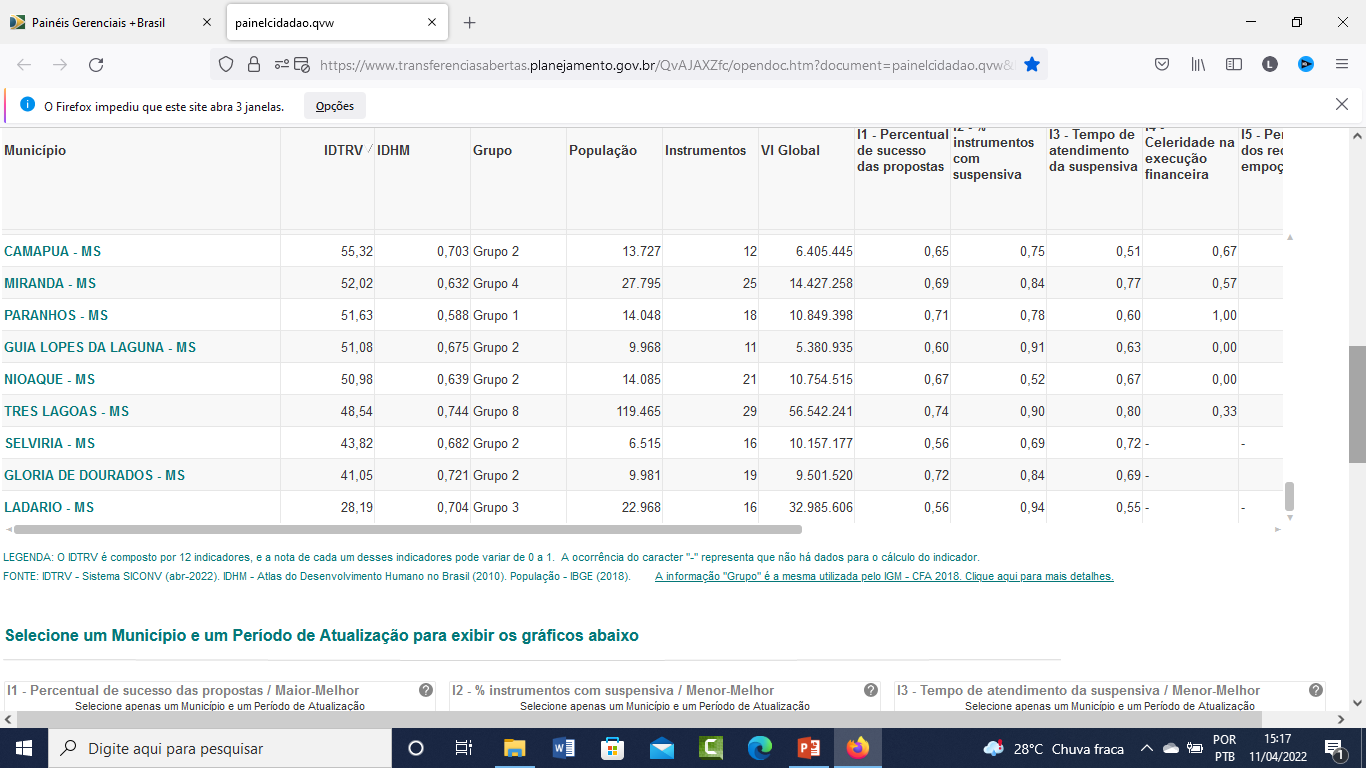 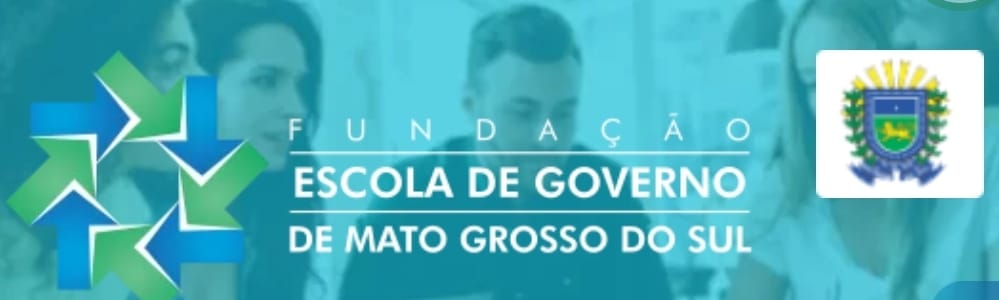 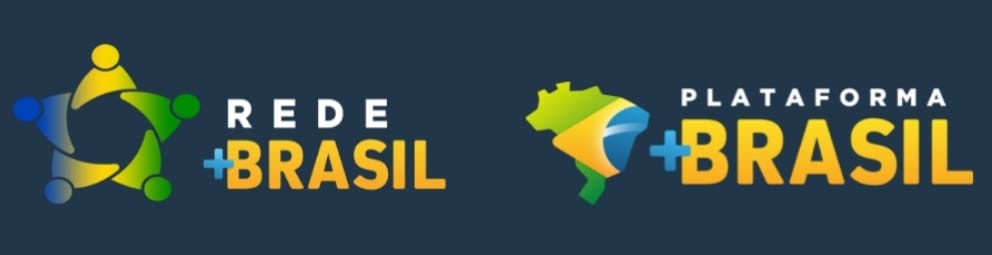 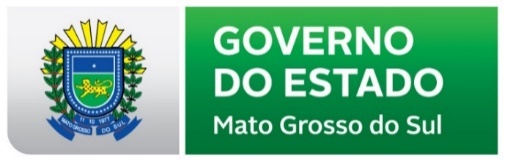 INDICADORES AVALIADOS DO IDTRV
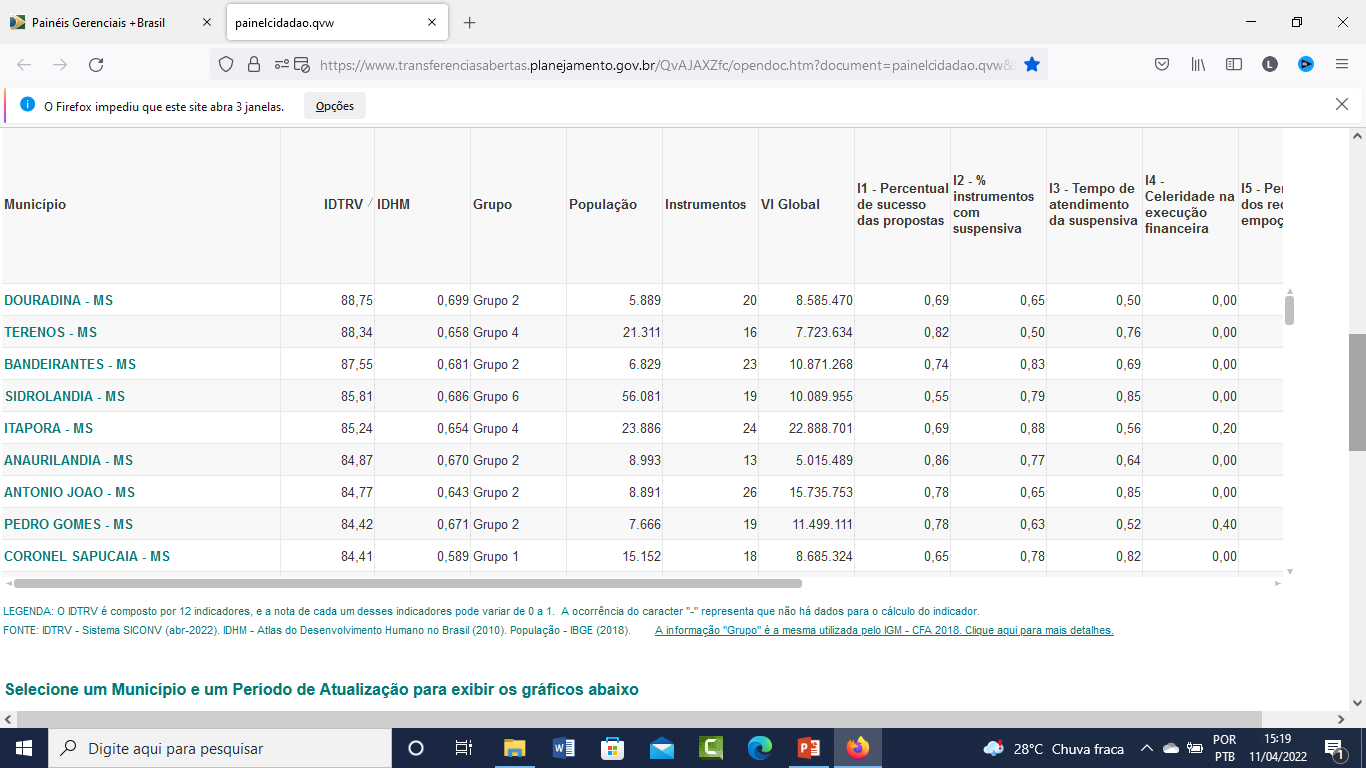 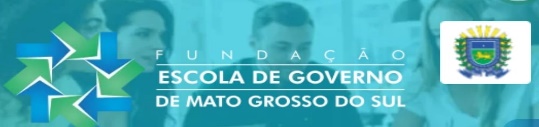 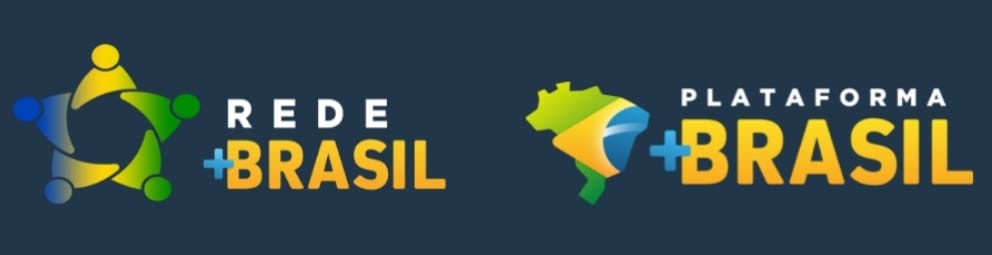 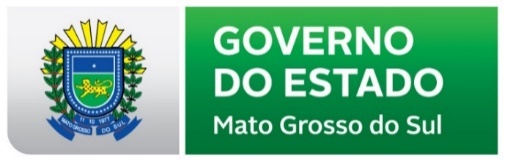 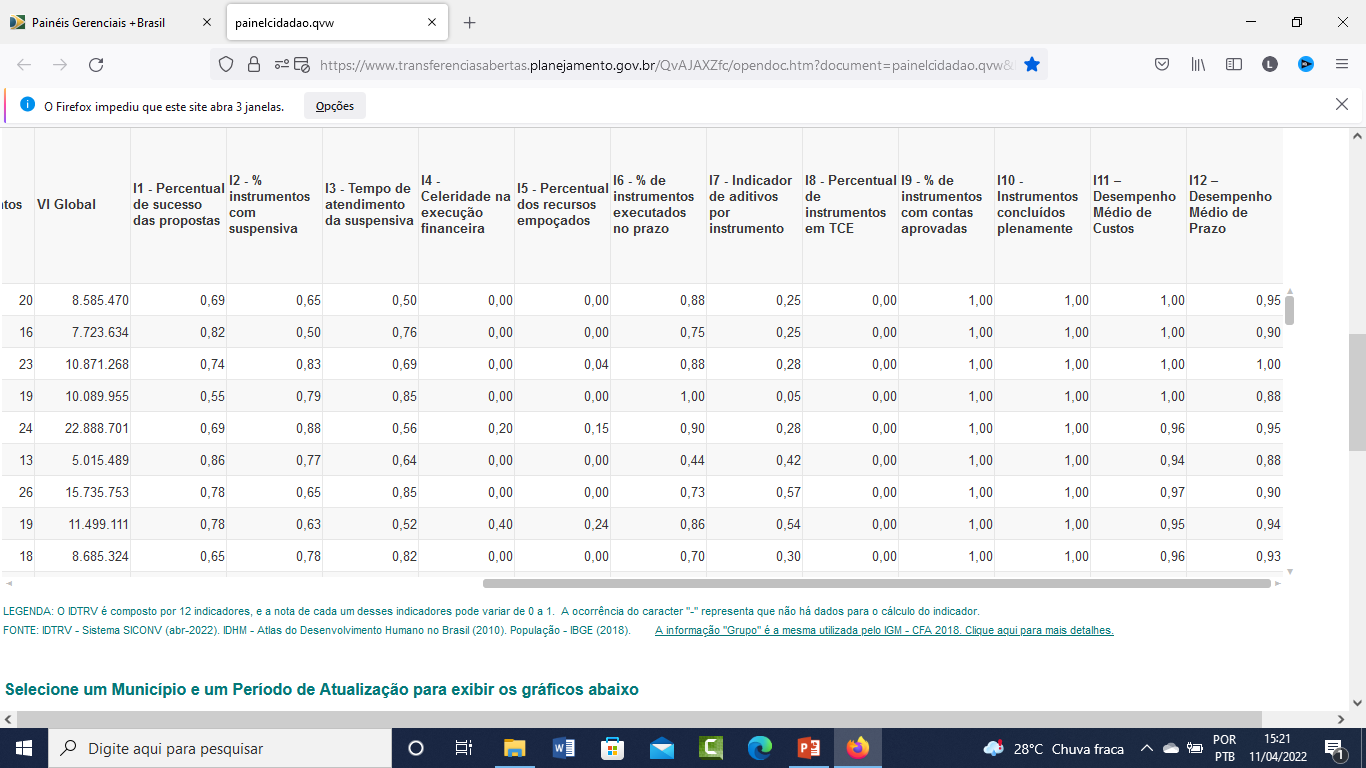 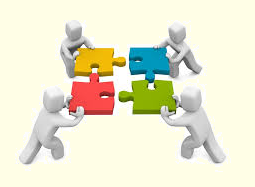 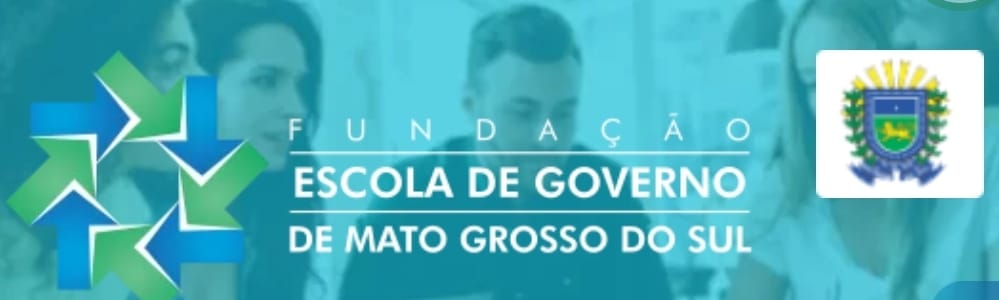 LUIS CARLOS MORENTE
luisbataguassu@gmail.com  
(67) 98472-3586
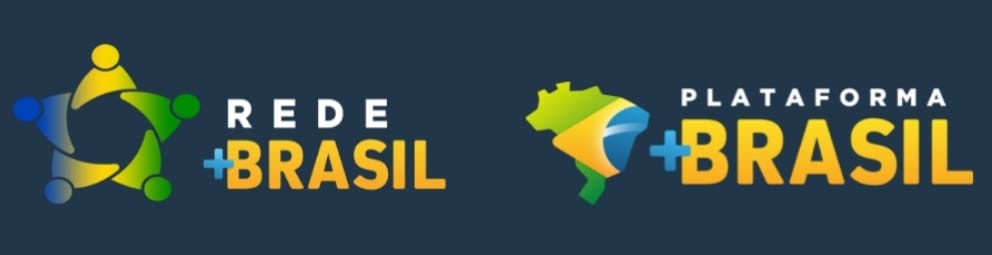 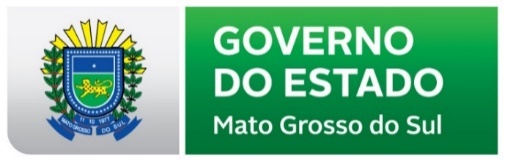